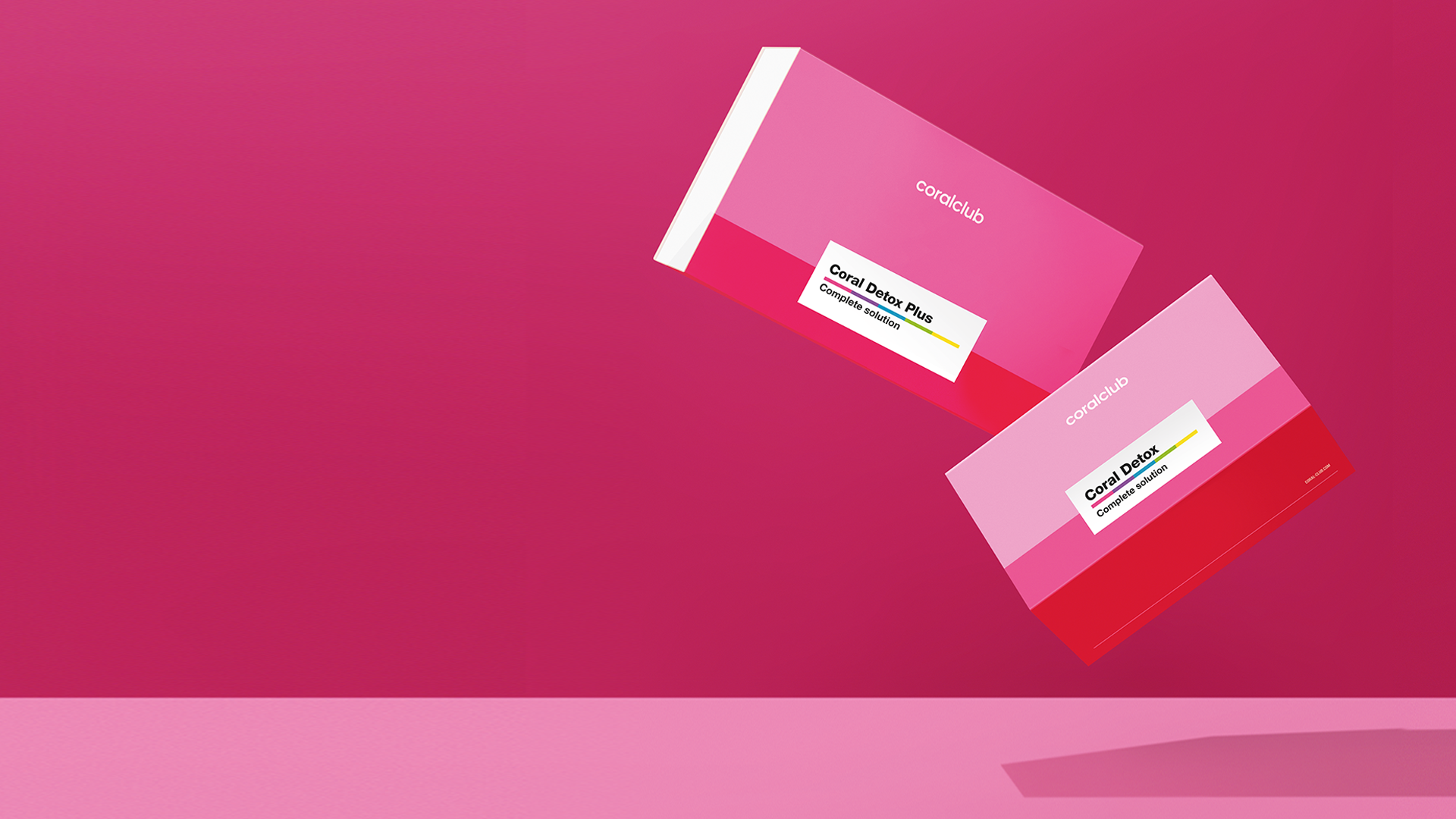 Coral Detox 
a Coral Detox Plus

AKTIVÁCIA PRÍRODNÉHO 
OČISTENIA
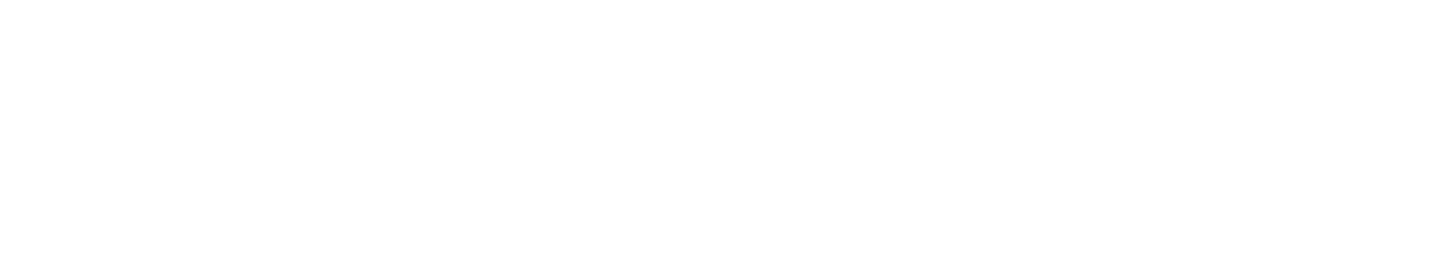 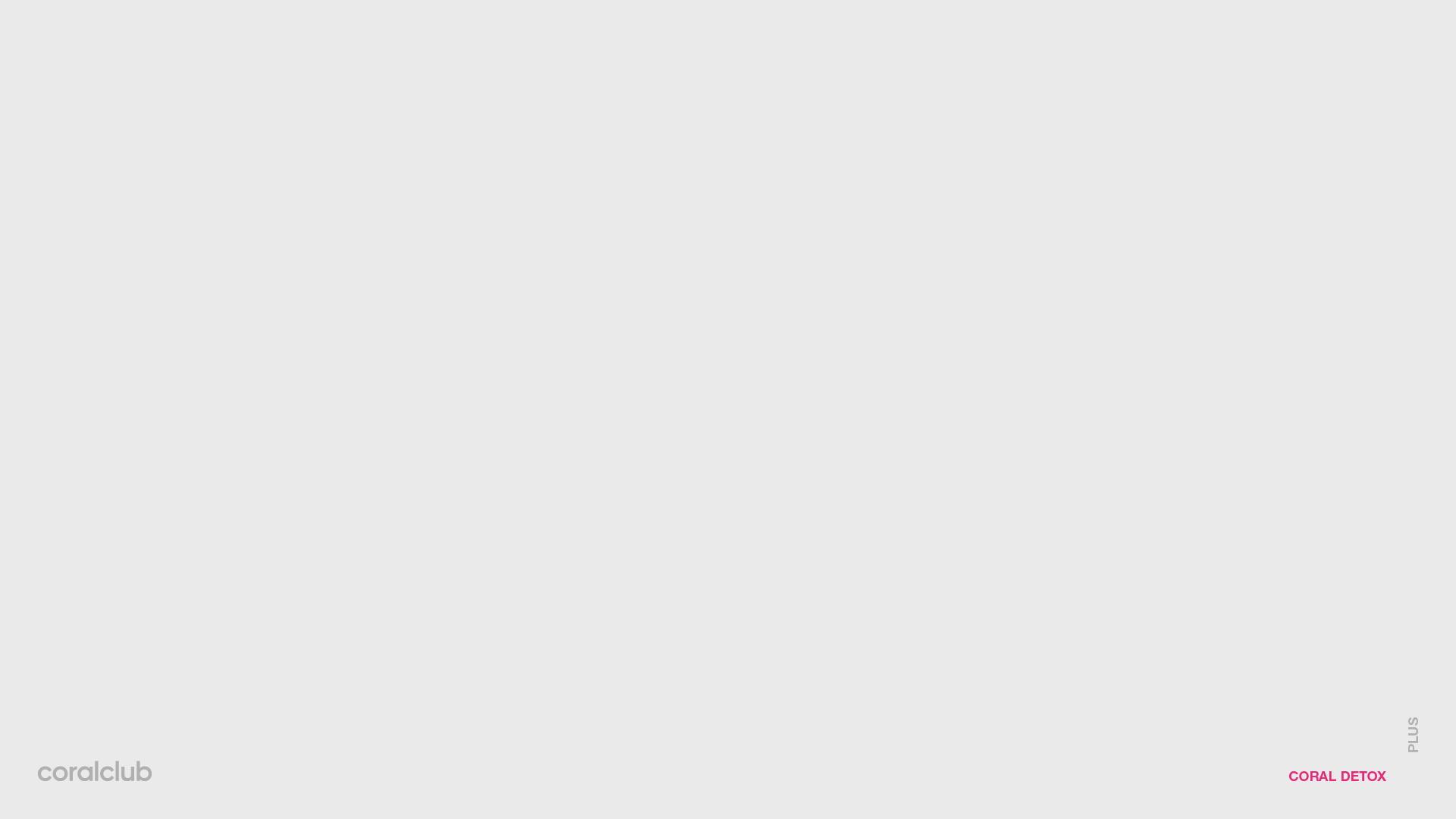 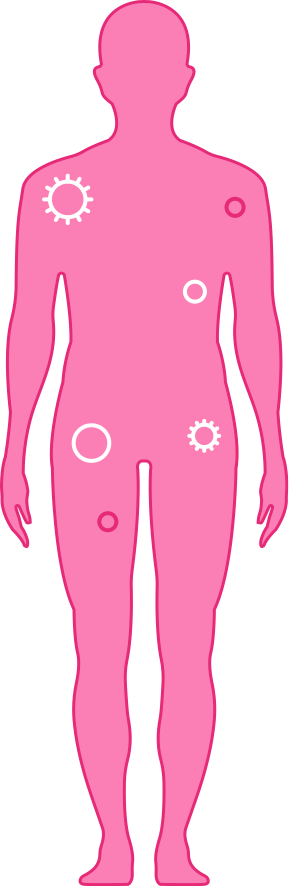 JEDLO
ŽIVOTNÁ 
ČINNOSŤ 
ORGANIZMU
ČLOVEK – JEDINEČNÝ
ŽIVÝ SYSTÉM,
NA KTORÚ NEUSTÁLE MAJÚ VPLYV
VONKAJŠIE a VNÚTORNÉ FAKTORY
VZDUCH
VODA
[Speaker Notes: Человек – это уникальная живая система, которая постоянно подвергается воздействию внешних (экзо-) и внутренних (эндо-) факторов.
Кровь, лимфа, тканевая жидкость являются важной частью внутренней среды организма. Именно они выполняют роль «транспортного средства» и доставляют питательные вещества (белки, жиры, углеводы, витамины и минералы) к каждой клетке организма. Они же выводят продукты жизнедеятельности организма — эндотоксины («внутренние» токсины, которые образуются внутри организма в процессе его жизнедеятельности).
В тоже время на наш организм действуют внешние  факторы: вода, воздух, пища.  Из них  в организм человека  попадают экзотоксины («экзо» — внешний).]
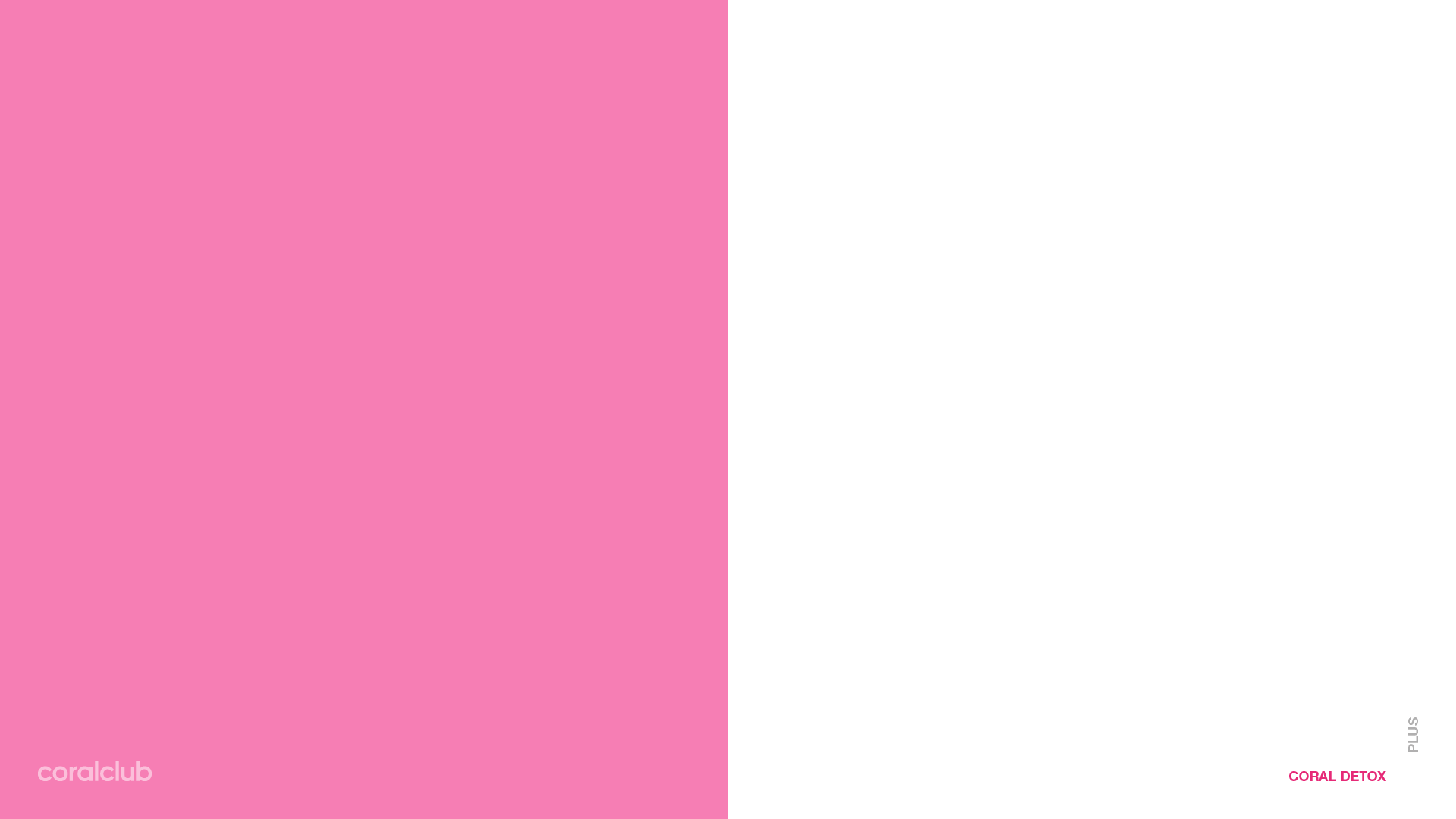 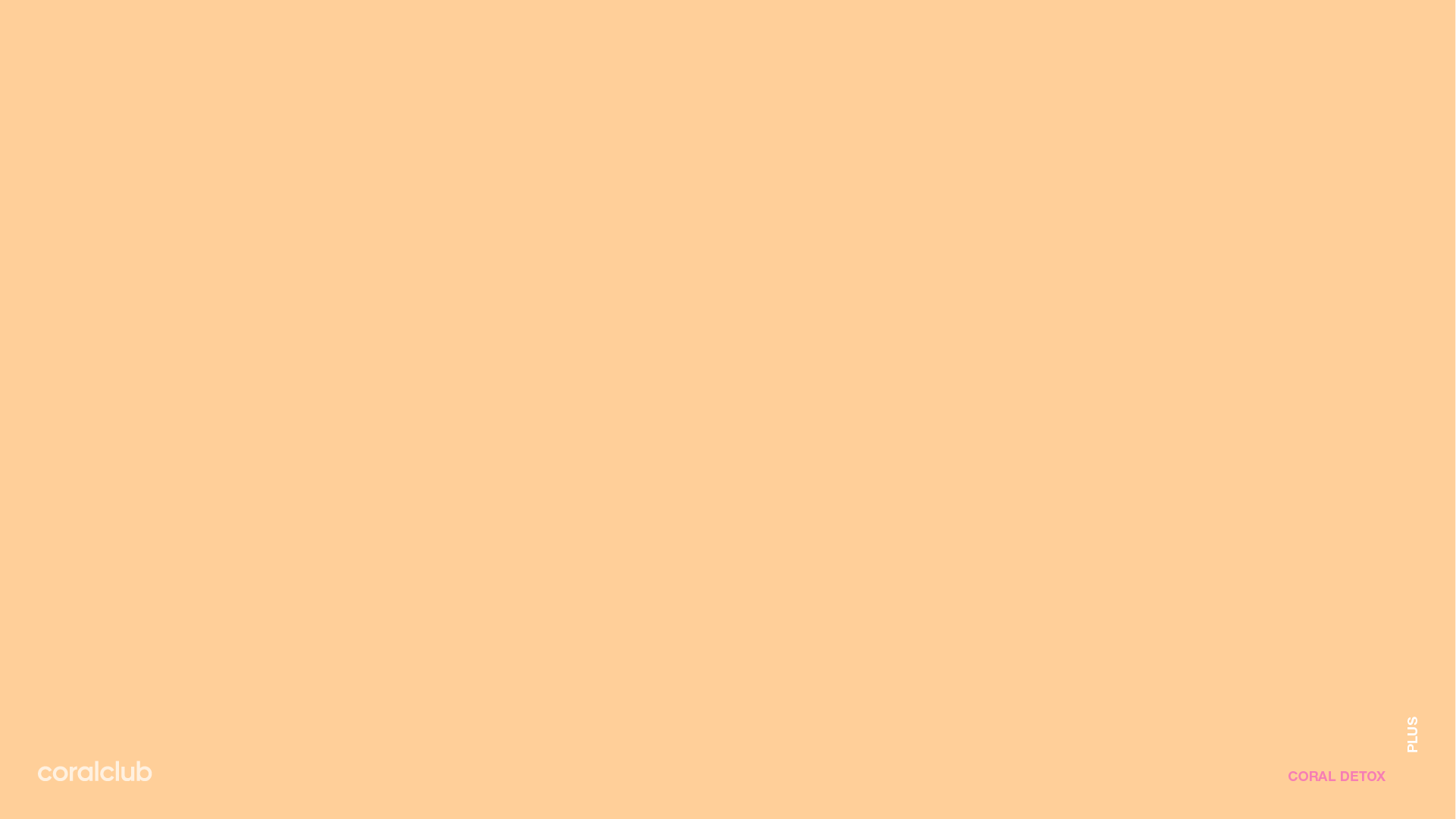 TOXÍNY VSTUPUJÚ DO ORGANIZMU ZVONKA
A VYTVÁRAJÚ SA Vo vnútri
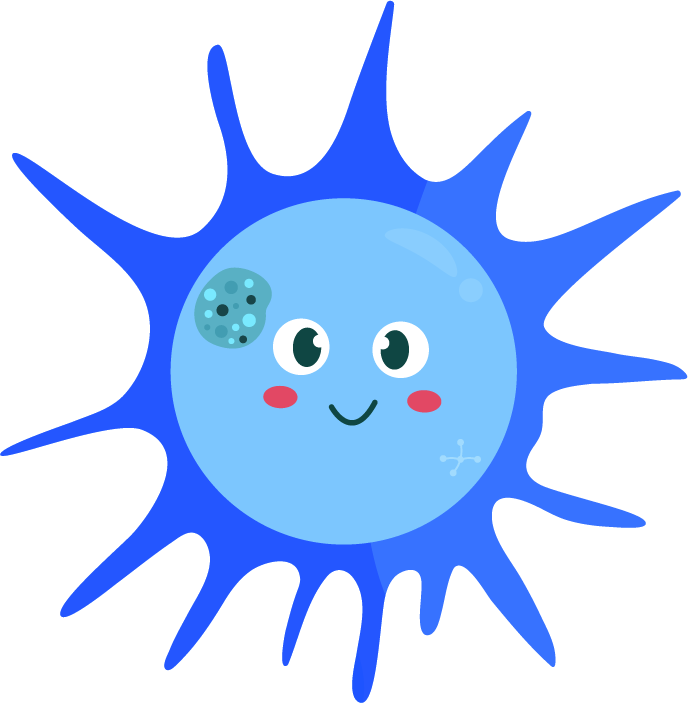 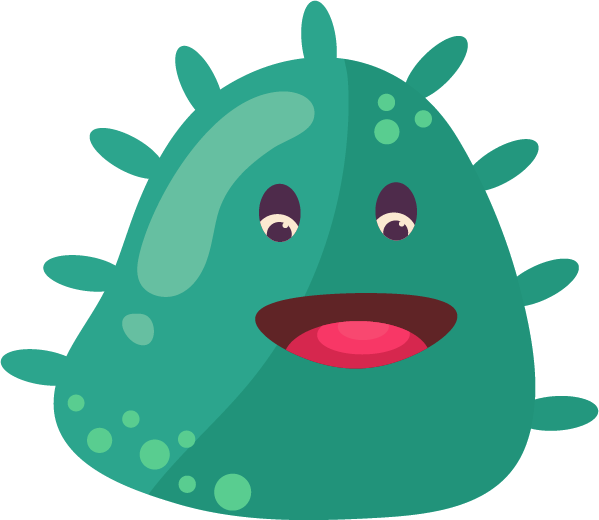 ENDOtoxín
exotoxín
Vytvára sa vo vnútri organizmu
dostáva sa do organizmu zvonka
[Speaker Notes: Токсины по своей сути — яд, который поступает извне или образуется внутри организма.

Экзотоксины — вредные вещества химического и природного происхождения. Они попадают в организм из внешней среды с загазованным воздухом, недостаточно очищенной питьевой водой, вредной пищей, алкоголем, табачным дымом и т. д.
Наиболее распространенные причины и пути поступления экзотоксинов в организм:
- пищевые отравлениях (токсины микробов, нитраты, нитриты, тяжелые металлы и т.д.);
- вдыхание воздуха, насыщенного вредными примесями (например, в больших промышленных городах, на вредном производстве, в экологически неблагоприятных регионах);
- прием чрезмерных доз алкоголя, лекарственная интоксикация (прием препаратов, содержащих  токсичные вещества или прием лекарственных средств в высоких дозировках);
- вдыхании выделений бытовой химии.

Эндотоксины — вредные вещества, которые образуются в организме в процессе его жизнедеятельности. Причем образование эндотоксинов происходит постоянно и незаметно: день за днем, минута за минутой, без перерывов и остановок. Все это приводит к тому, что со временем эндотоксины не успевают полностью выводиться из организма и накапливаются в нем. В результате развиваются многие серьезные заболевания: мочекаменная болезнь, болезни дыхательной системы, сердечно-сосудистые, аутоиммунные заболевания, ожирение.

Особенно много эндотоксинов появляется при:
- нарушениях работы кишечника;
- дисбактериозе;
- заболеваниях печени;
- заболеваниях верхних дыхательных путей;
- пародонтите, пародонтозе, гингивите;
- заболеваниях почек;
- аллергиях;
- стрессе.]
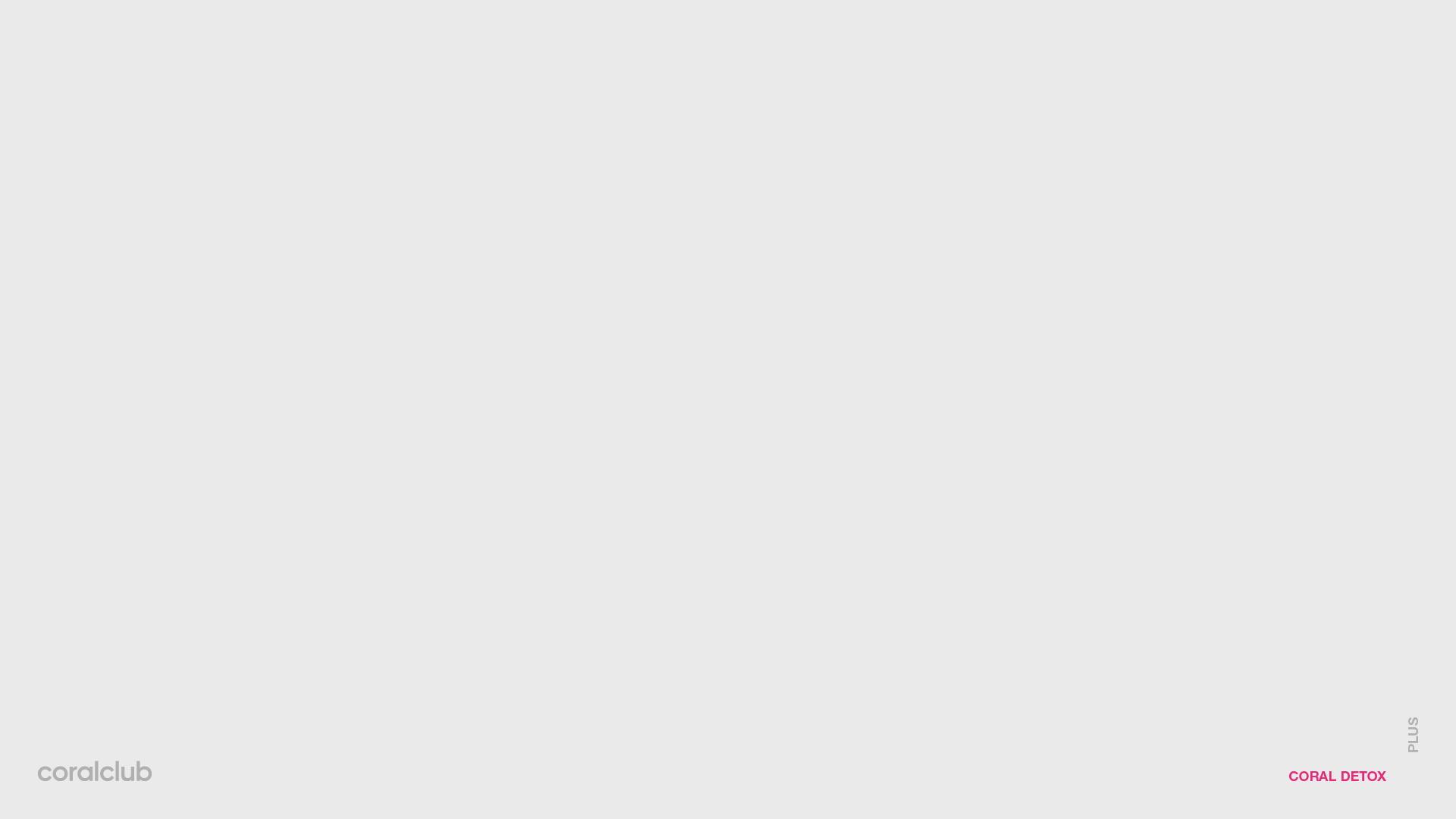 Čo je o nich známe?
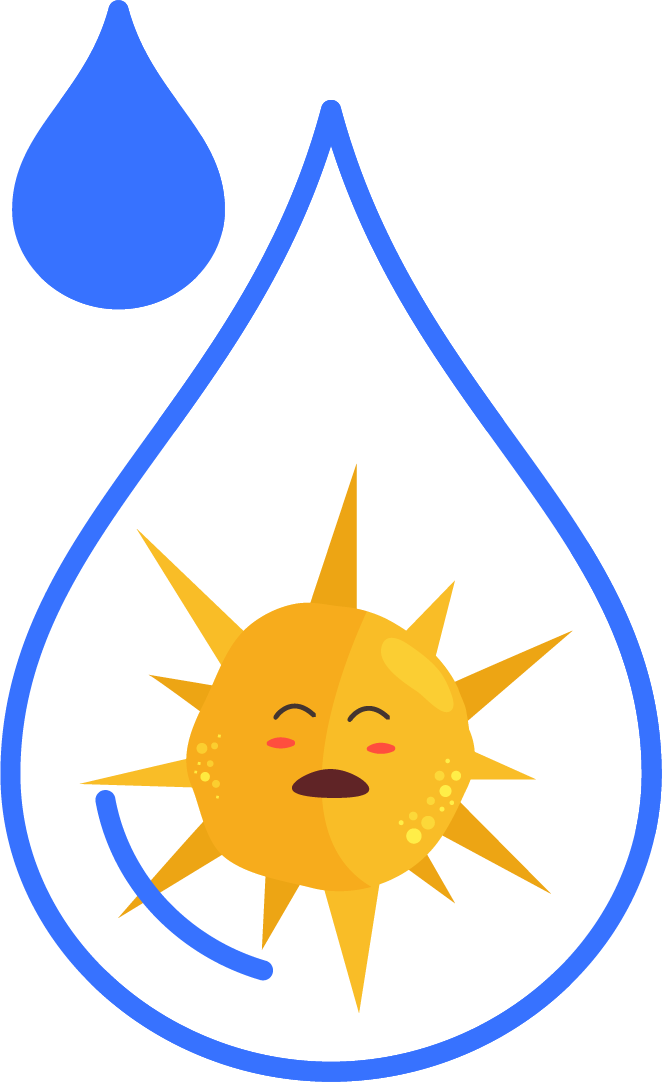 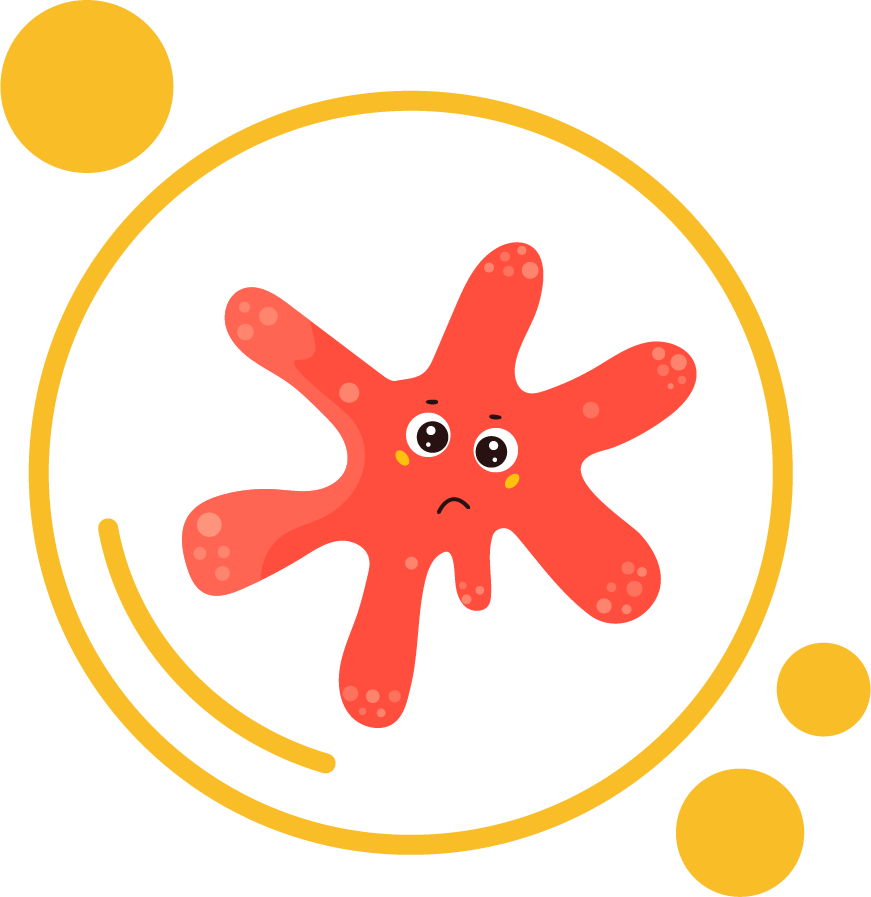 20%
80%
v tuku rozpustné
rozpustné vo vode
[Speaker Notes: 80% токсинов являются водорастворимыми (растворяются в воде), а 20% – жирорастворимыми (растворяются в присутствии жира).
В процессе выведения водорастворимых токсинов из организма задействованы в первую очередь почки.
Жирорастворимые токсины выводятся из организма в основном через печень – орган, выделяющий желчь.]
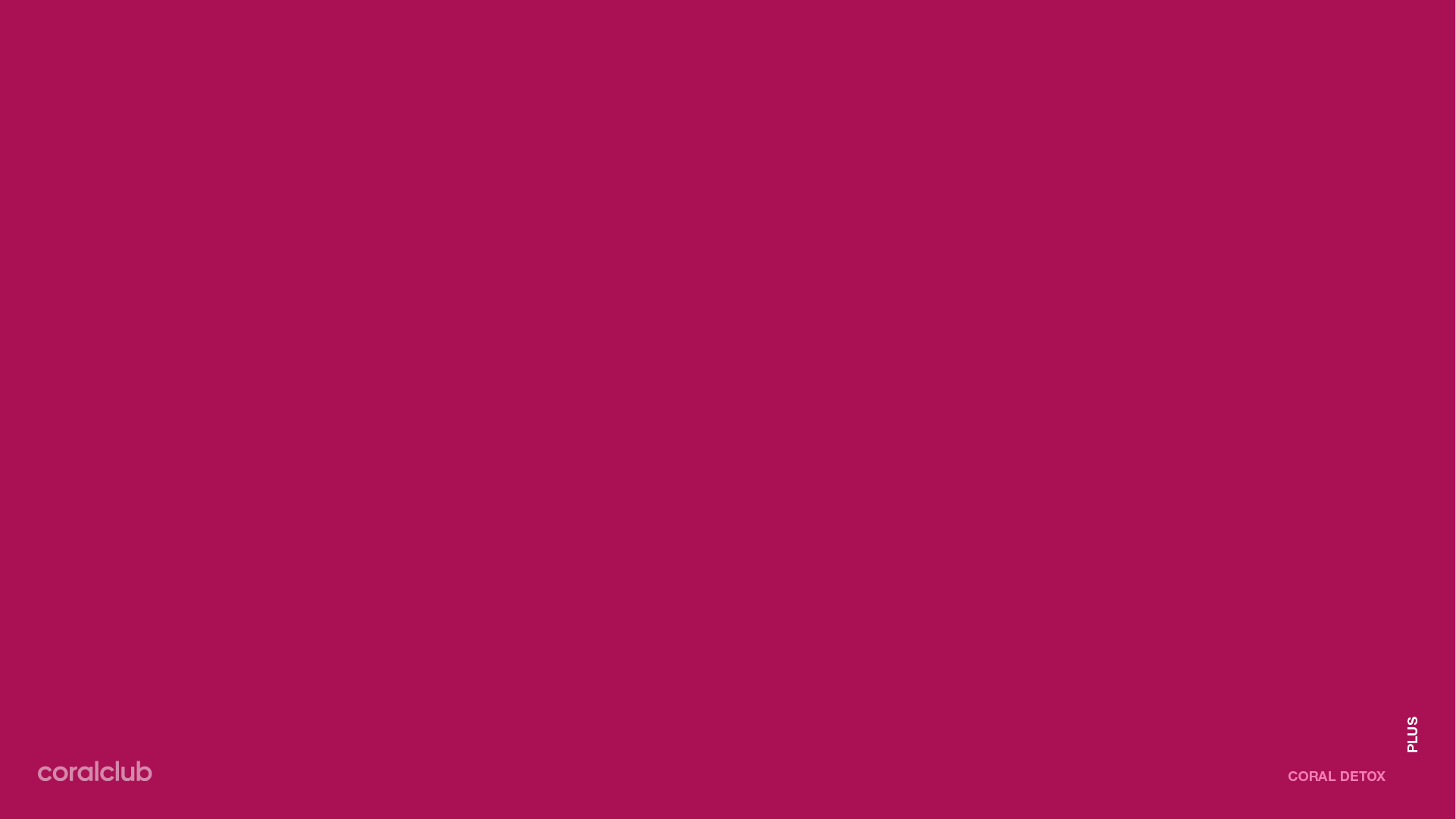 Ak orgány vylučovacej 
systémy zlyhávajú
s odstránením toxínov:
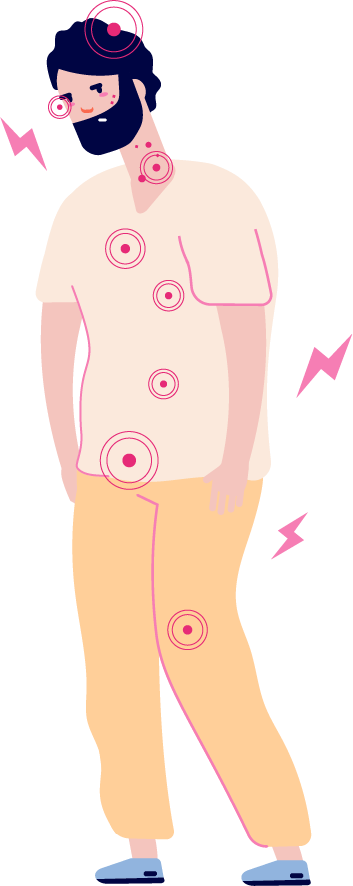 - problémy s kožou
- tráviace poruchy
- ochorenie dýchacích ciest
- poškodenie kĺbov a kostí
- psychologické poruchy
- poruchy krvného tlaku
-gynekologické problémy
- opuchy
- iné choroby
[Speaker Notes: Если главные органы выделительной системы (почки и печень) не справляются с выведением токсинов, они распространяются по всему организму и негативно действуют на:

уши, горло, нос, трахею, бронхи, легкие (результат — ЛОР-заболевания, астма, аллергия);
кожу, волосы, ногти (результат – заболевания кожи, аллергия, поврежденные ломкие волосы и ногти);
кости, мышцы, связки (результат – отложение солей, артриты, артрозы).]
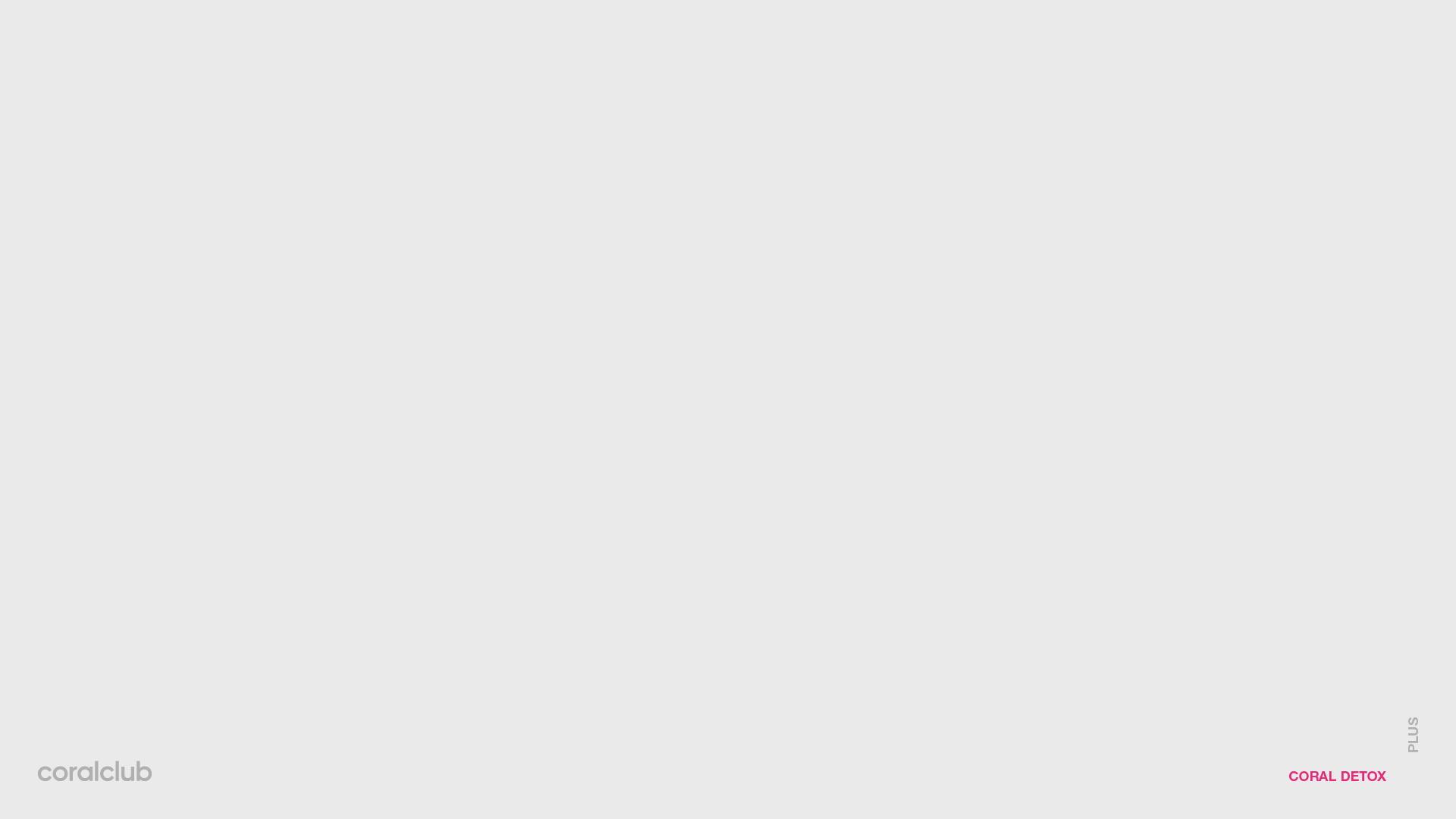 PREČO SA TAK DEJE?
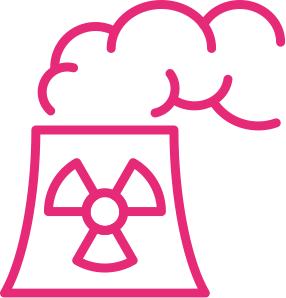 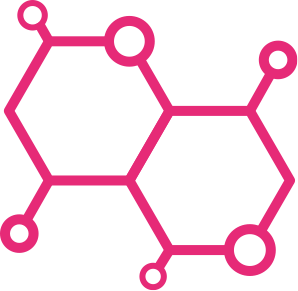 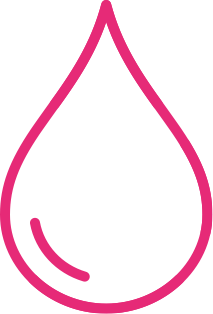 Množstvo toxínov generovaných vo vnútri organizmu je príliš vysoká a nedokáže sa s nimi vyrovnať sám
Agresívny vplyv životného prostredia
Nedostatok vody v organizme
[Speaker Notes: Почему так происходит?
Во-первых, жирорастворимые токсины чаще всего образуются при сбоях в работе органов выделительной системы.
— Дисфункция печени нарушает естественное выведение  жирорастворимых токсинов из организма.
— Сбои в работе почек приводят к тому, что водорастворимые токсины застаиваются в организме.

Во-вторых, на образование токсинов в организме влияют различные экологические факторы.

В-третьих, к накоплению токсинов в организме может привести недостаточное потребление питьевой воды! Именно регулярный питьевой режим создает условия для растворения и выведения токсинов с мочой и потом.

Вывод: мы должны помочь организму — создать оптимальные условия для максимального выведения токсинов.]
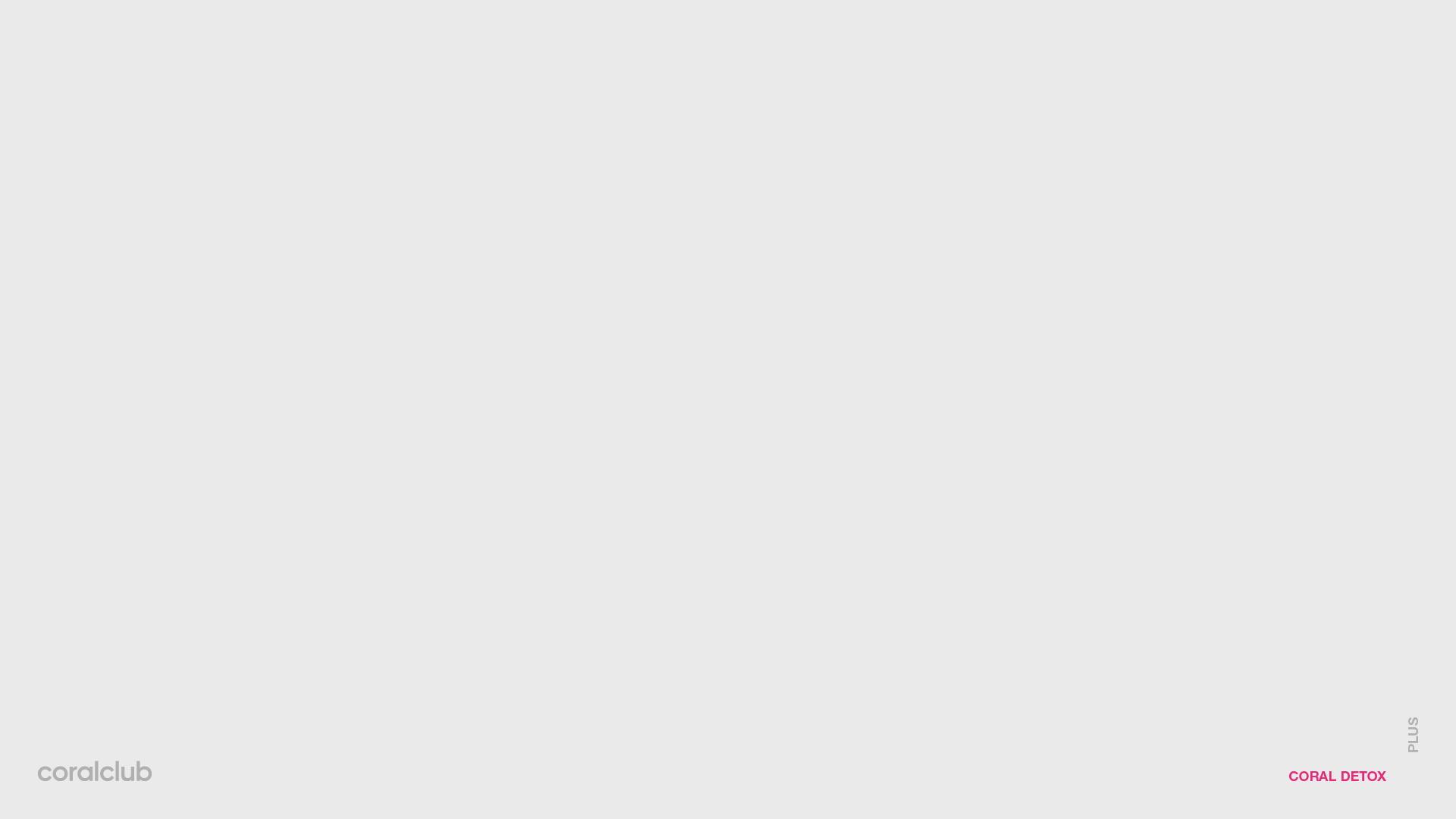 Symptómy intoxikácii
zhoršenie
chronických
chorôb
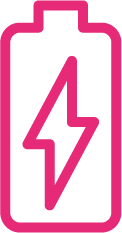 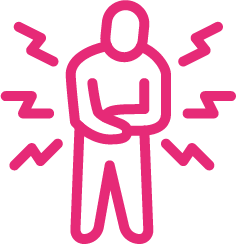 objavenie sa
chronických
ochorení
celková
únava
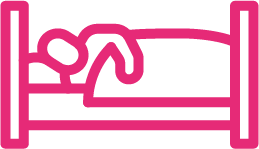 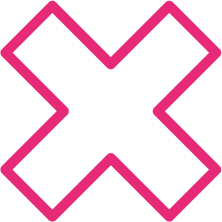 Nevratné zmeny
v orgánoch
bolestivý
v kĺboch
a bolesť
vo svaloch
Poškodenie nervového systému
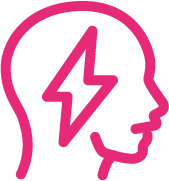 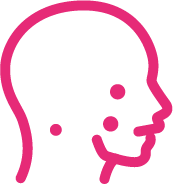 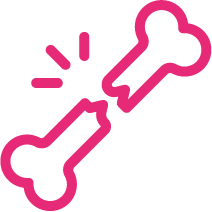 Alergické reakcie
[Speaker Notes: Можно выделить семь этапов интоксикации (накопления токсинов) в организме:

Внешне здоровый человек чувствует лишь общее утомление. Это симптом начавшейся интоксикации организма (нарушение сна, перепады настроения, головная боль, усталость, раздражительность).
Появляется ломота в суставах и боли в мышцах, которые не снимаются обезболивающими средствами.
Кашель, слезотечение, хронический насморк, высыпания на коже (псориаз, экзема, крапивница), зуд.
Появляются мочекаменная и желчнокаменная болезни, миома, аденома, киста, папилломы, полипы, тромбофлебиты.
Появляются болезни, связанные с поражением соединительной ткани органов. Например, болезни артерий, вен и лимфатических сосудов.
Поражается центральная и периферическая нервная системы. В этих случаях нередко наблюдаются параличи, рассеянный склероз, болезнь Бехтерева, паркинсонизм.
Финальная стадия сопровождается необратимыми болезнями, связанными с разрушением клеток и тканей организма.]
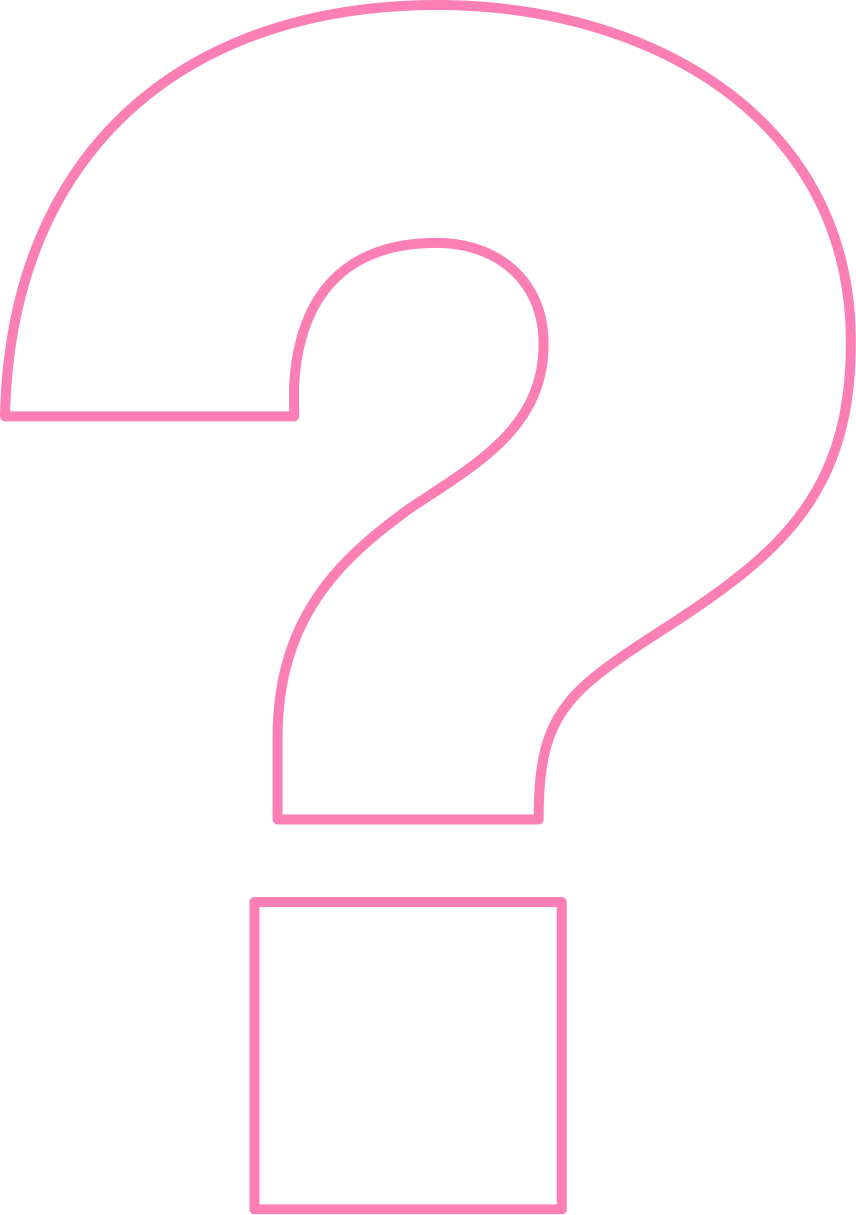 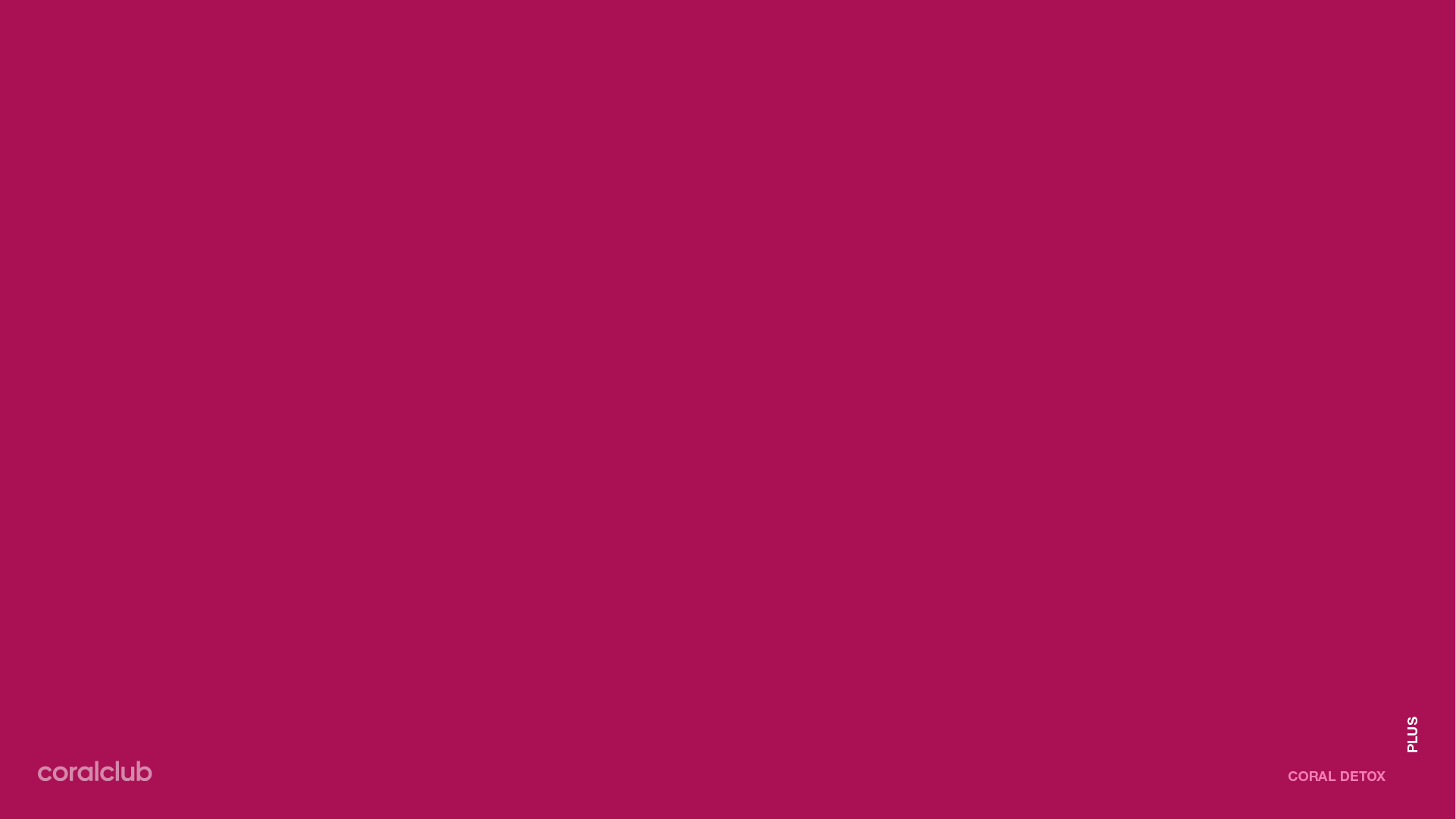 Ako pomôcť 
organizmu
Sa zbaviť
Od toxínov ?
[Speaker Notes: Токсины — реальность современной жизни. Полностью защититься от них невозможно, но уменьшить их попадание в организм – в наших силах. Правильное питание, здоровые привычки, активность и достаточный питьевой режим помогут в этом.
Самое главное — организму нужно помогать избавляться от продуктов распада белков, жиров и углеводов (эндотоксинов), а также от экзотоксинов, которые неизбежны в условиях современной жизни.]
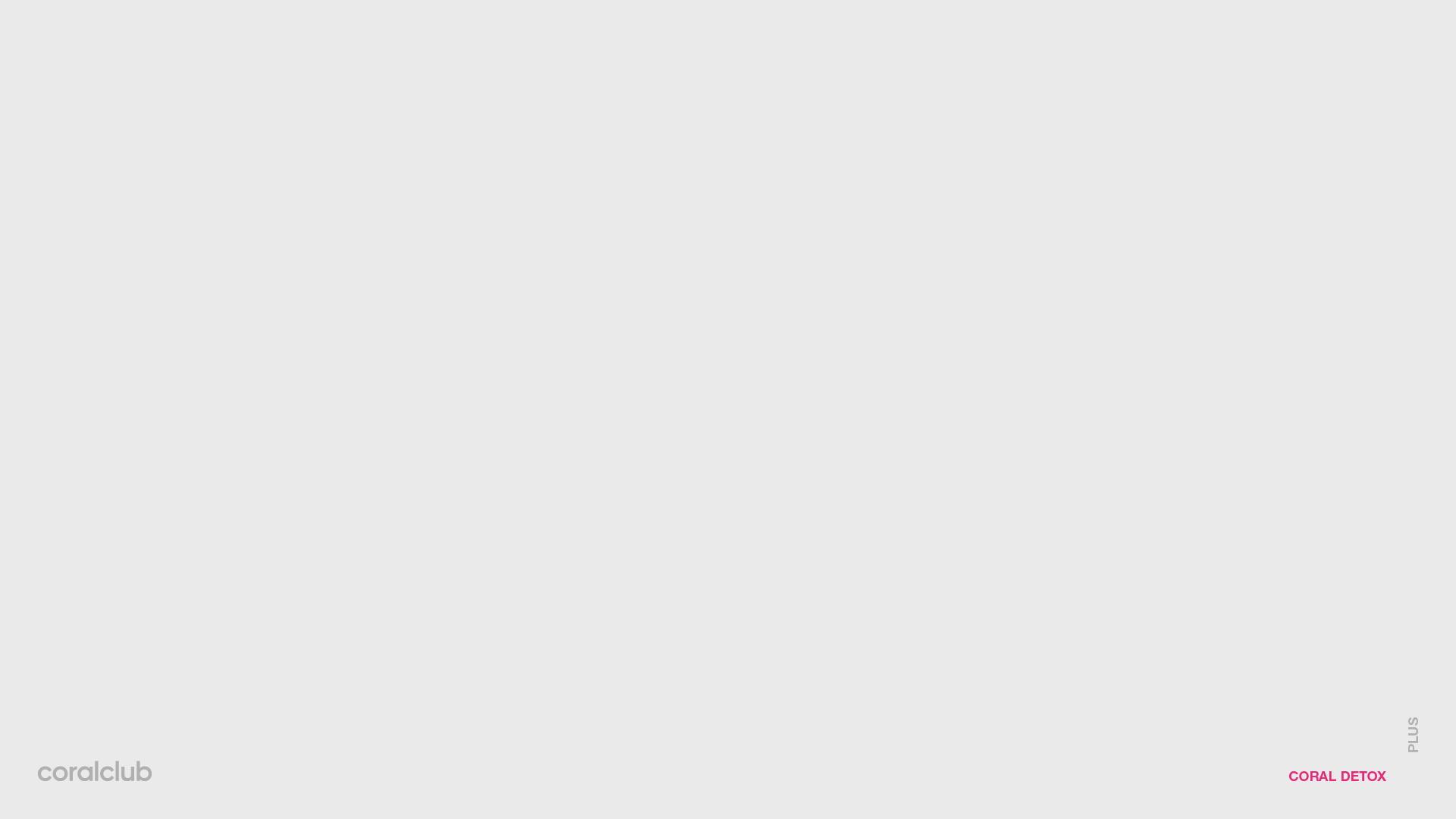 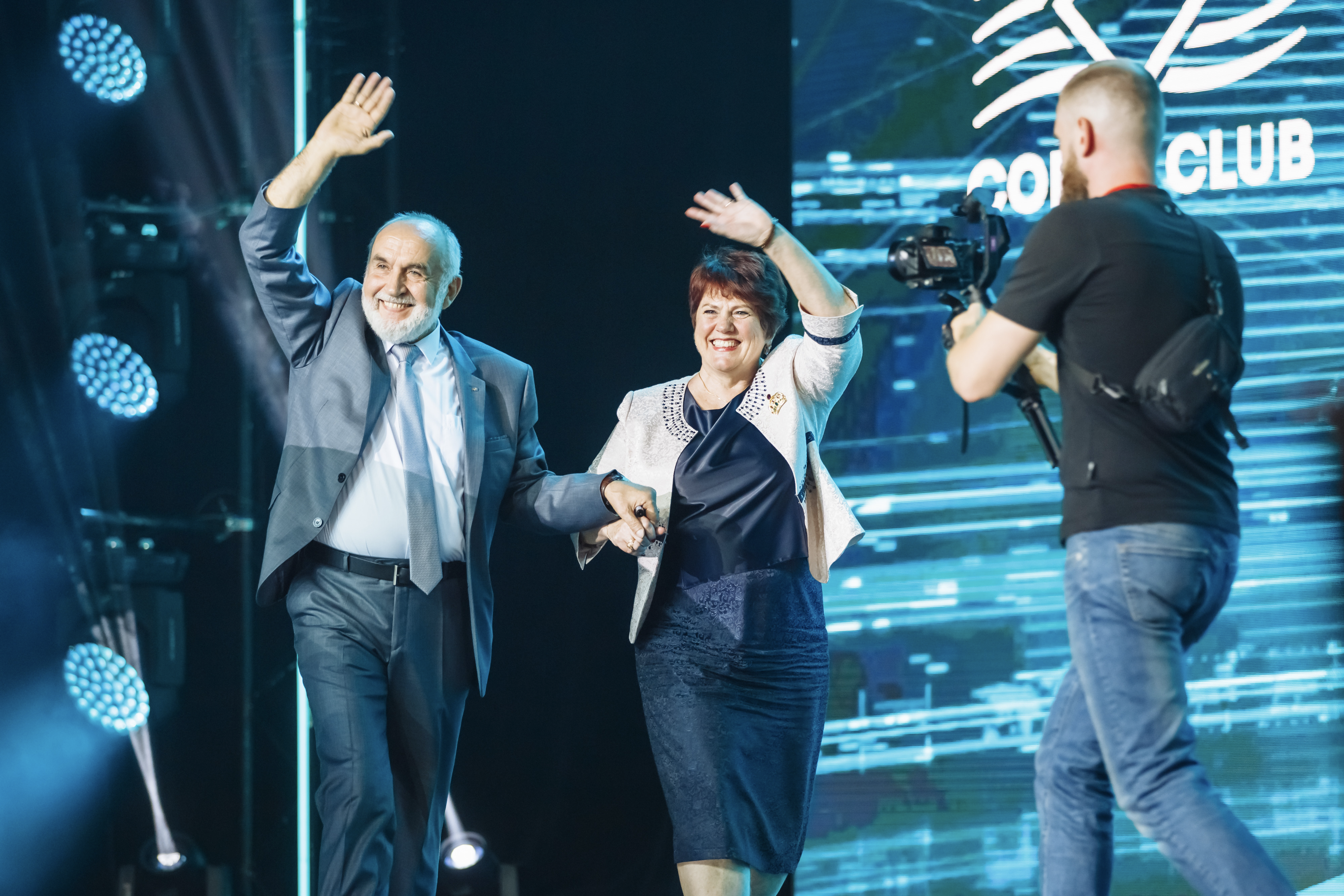 vladimír 
matveevič
podchomútnikov

Doktor lekárskych vied, vyznamenaný doktor Ruska, profesor
oľga 
valentinovna podchomútnikova

Kandidát lekárskych vied, docent
[Speaker Notes: Владимир Матвеевич Подхомутников, доктор медицинских наук, заслуженный врач России, профессор и Ольга Валентиновна Подхомутникова, кандидат медицинских наук, доцент —
Золотые мастера компании Coral Club и авторы уникальных программ детоксикации организма Coral Detox  и Coral Detox Plus.

Цель обеих программ – активировать выведение накопившихся водо- и жирорастворимых токсинов и способствовать восстановлению утраченных регуляторных механизмов организма.]
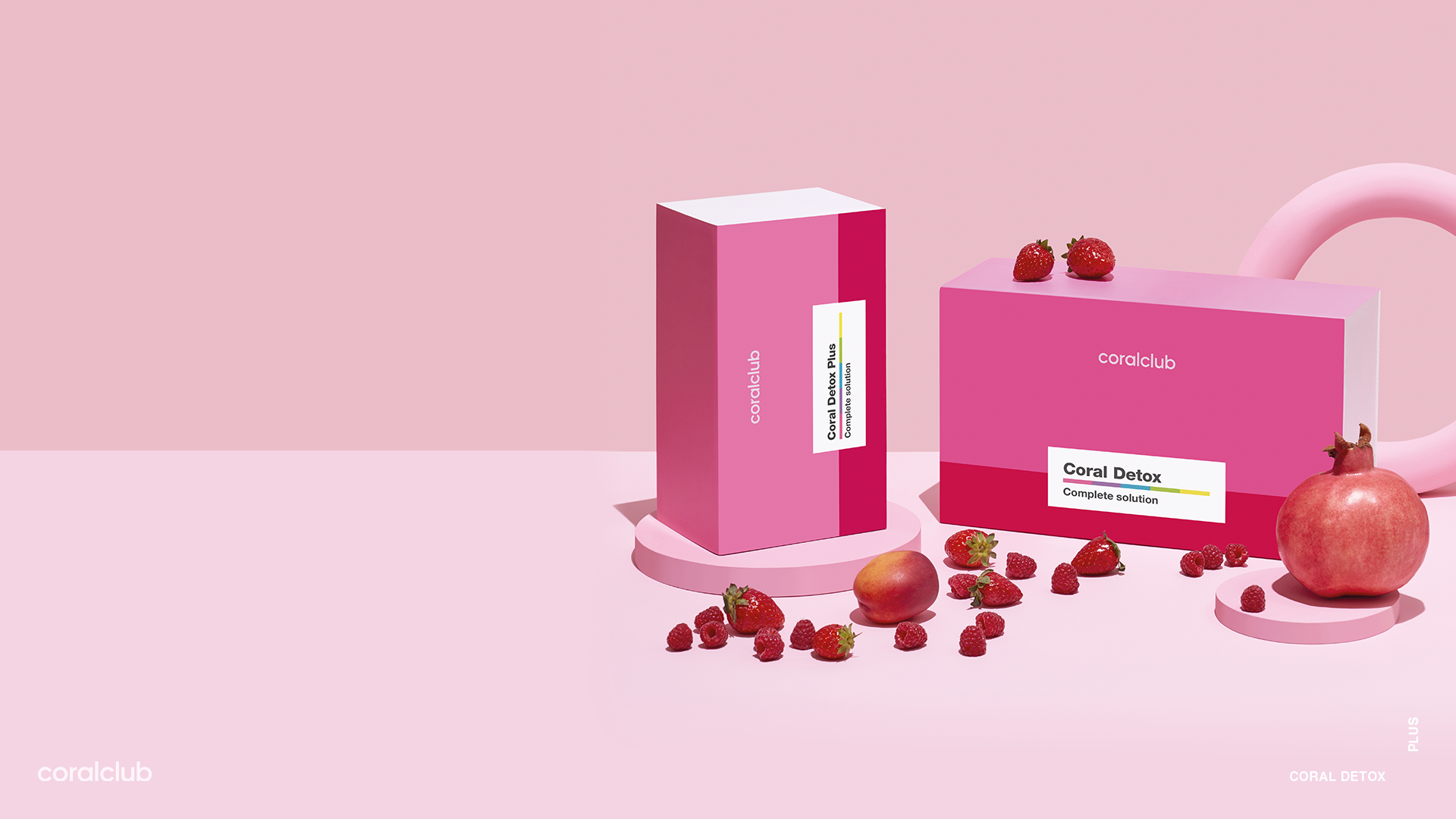 SYSTÉMOVÝ PRÍSTUP 
K DETOXIKÁCII 
ORGANIZMU
Coral Detox 
a Coral Detox Plus — 
sady na aktiváciu odstraňovania toxínov rozpustných vo vode a tuku

základný a rozšírený balík 
aktivácia prírodných mechanizmov detoxikácie organizmu 
koncepčný prístup k zdraviu
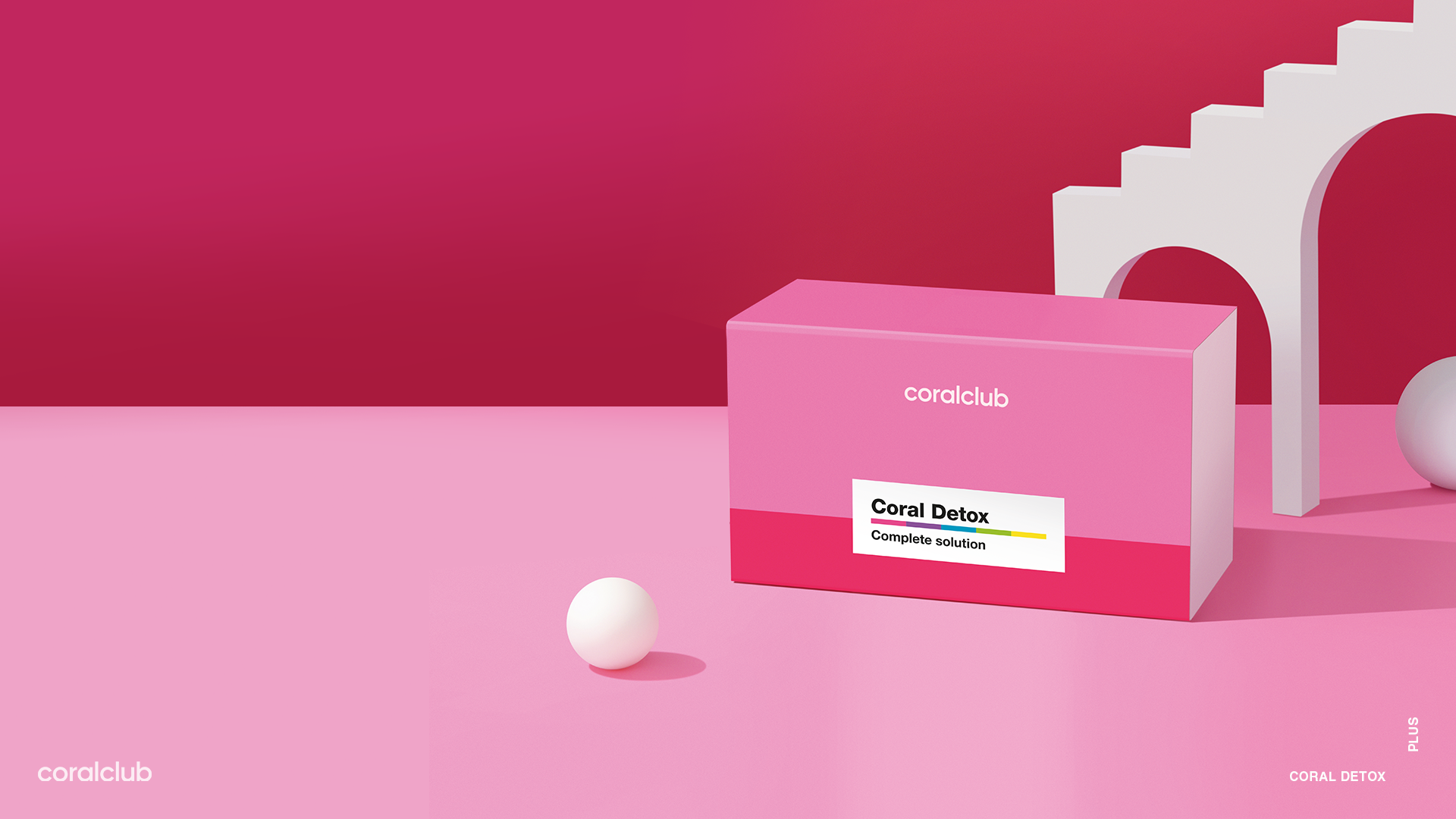 Coral Detox
Aktivácia vylučovania vody
a v tukoch rozpustné toxíny
[Speaker Notes: Coral Detox – базовый набор, предназначенный для активации выведения водо- и жирорастворимых токсинов из организма и создания условий для восстановления нормальной работы собственных регуляторных механизмов организма.]
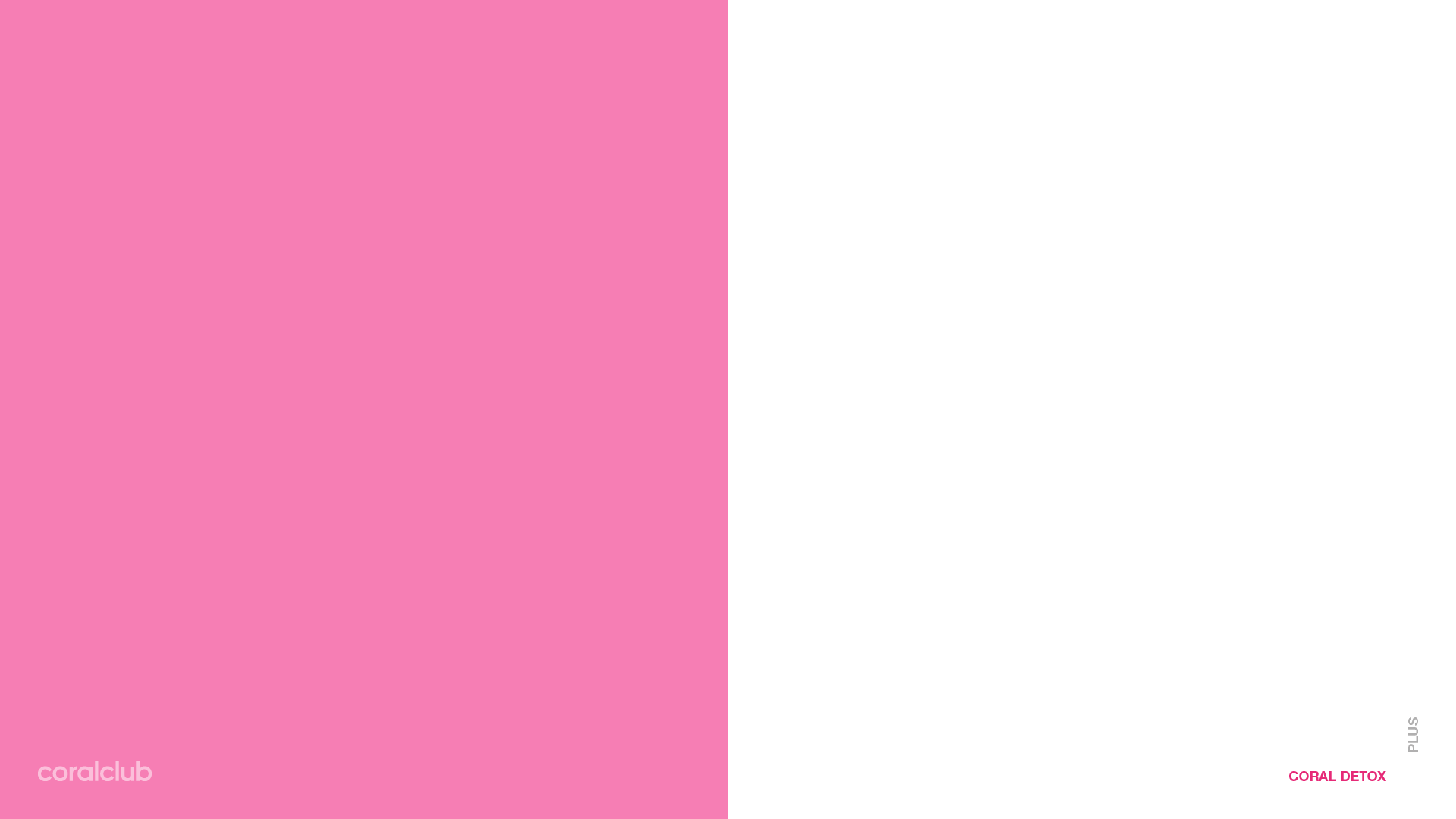 Coral Detox
Na odstRánenie
Vo vode rozpustných  toxínov
Na odstránenie
V tukoch rozpustných toxínov
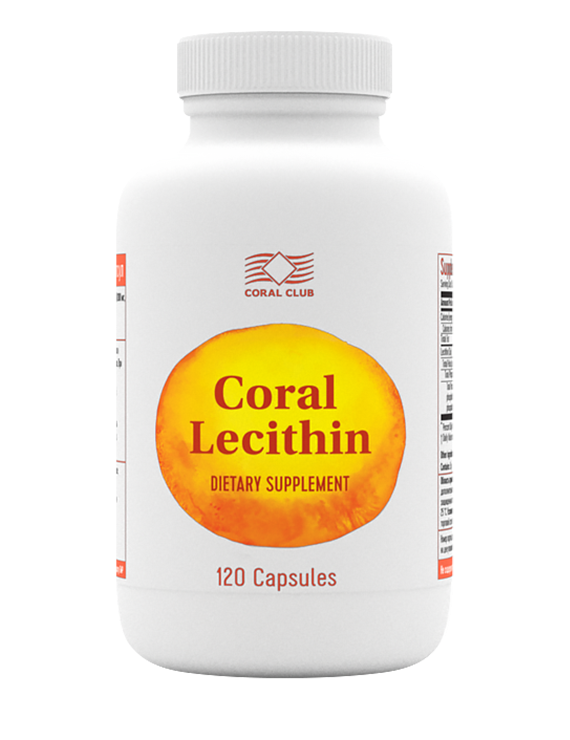 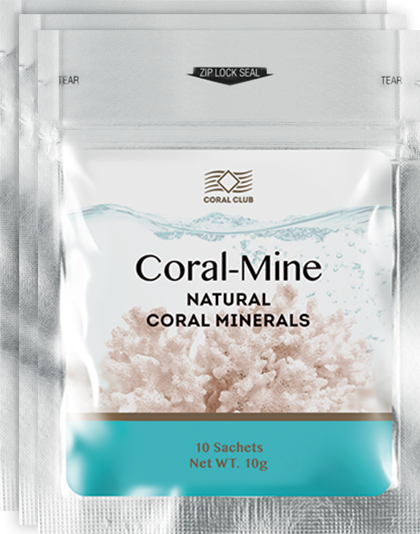 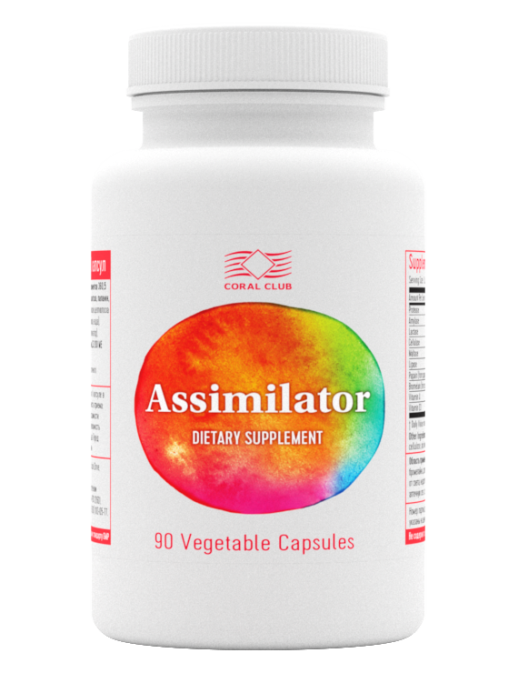 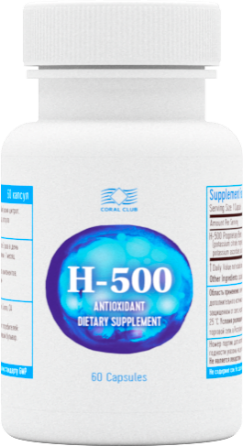 [Speaker Notes: В составе набора 4 продукта:
Assimilator  (90 капсул);
Н-500 (60 капсул);
Coral-Mine (30 саше);
Coral Lecithin  (120 капсул).

В процессе выведения водорастворимых токсинов участвуют минеральная композиция для кондиционирования питьевой воды Coral-Mine и современный антиоксидант Н-500.
Для улучшения выведения жирорастворимых токсинов используются два продукта – Assimilator, содержащий пищеварительные ферменты, и универсальный продукт Coral Lecithin. 

Assimilator — комплекс пищеварительных ферментов с витаминами А и Д, способствует качественному расщеплению белков, жиров и углеводов, тем самым уменьшая количество не полностью переваренной пищи. 

Coral Lecithin — источник фосфолипидов, защищает мембраны клеток от повреждения токсинами, помогает эффективно нейтрализовать и вывести токсины из организма.]
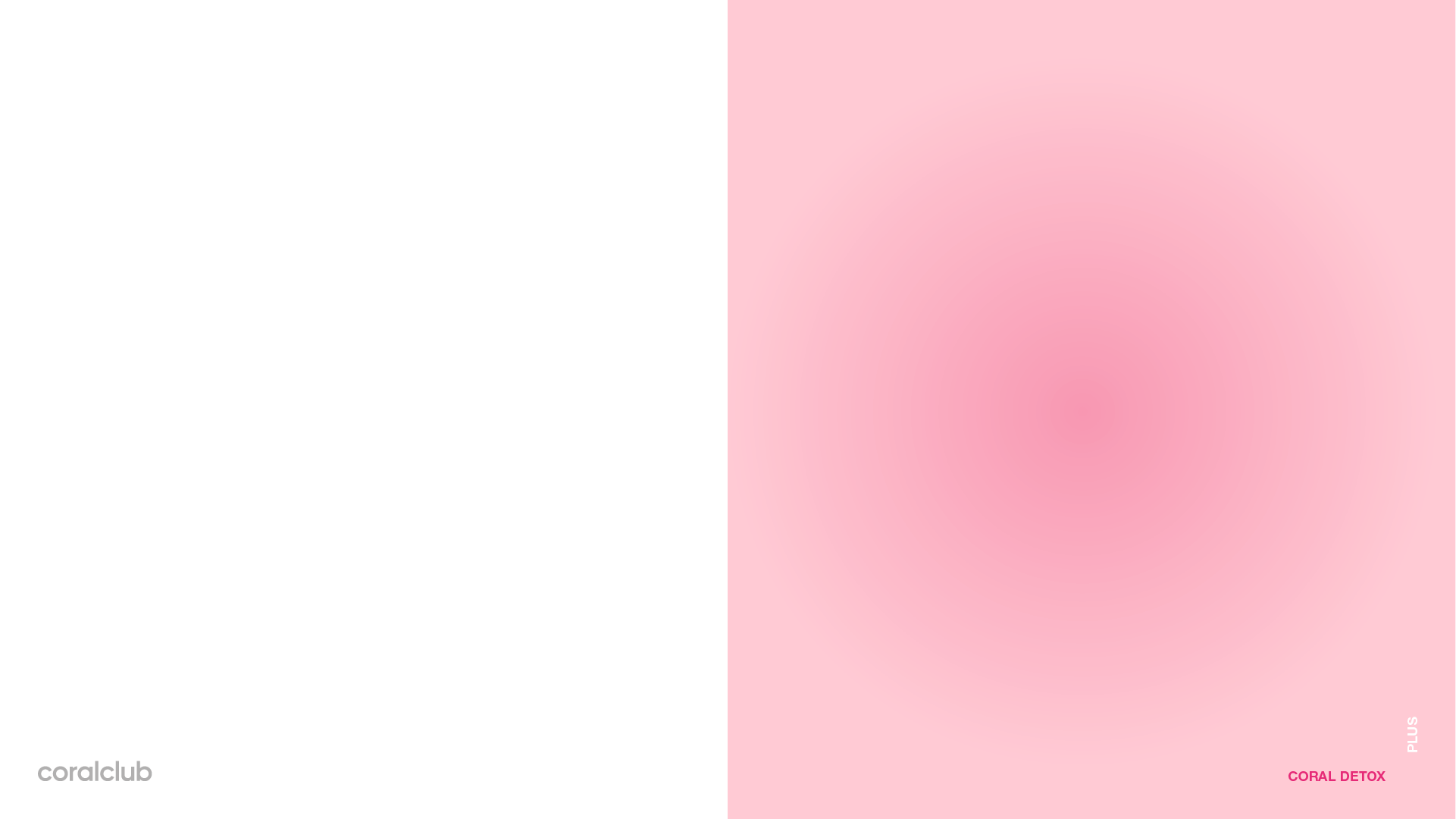 Coral-Mine
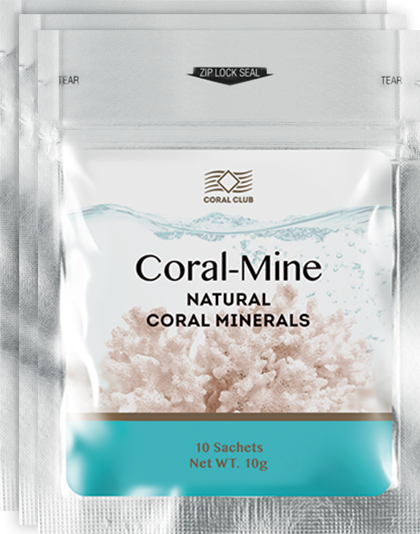 na odstránenie toxínov rozpustných vo vode
Prírodné minerálne zloženie z pozostatkov koralov.

Pomáha odstrňovať toxíny rozpustné vo vode a obnovuje samoreguláciu v organizme.

Podporuje aktívnu dlhovekosť.
[Speaker Notes: Coral-Mine — минеральная композиция из реликтового коралла. Содержит в своем составе соли полезных макро- и микроэлементов (кальция, магния, калия и др.). При взаимодействии с водой минералы из солей переходят в воду, положительно влияя на ее физиологическую полноценность и органолептические свойства.

Coral-Mine помогает:
• обеспечить качественный питьевой режим;
• нормализовать минеральный баланс в организме;
• выводить водорастворимые токсины.]
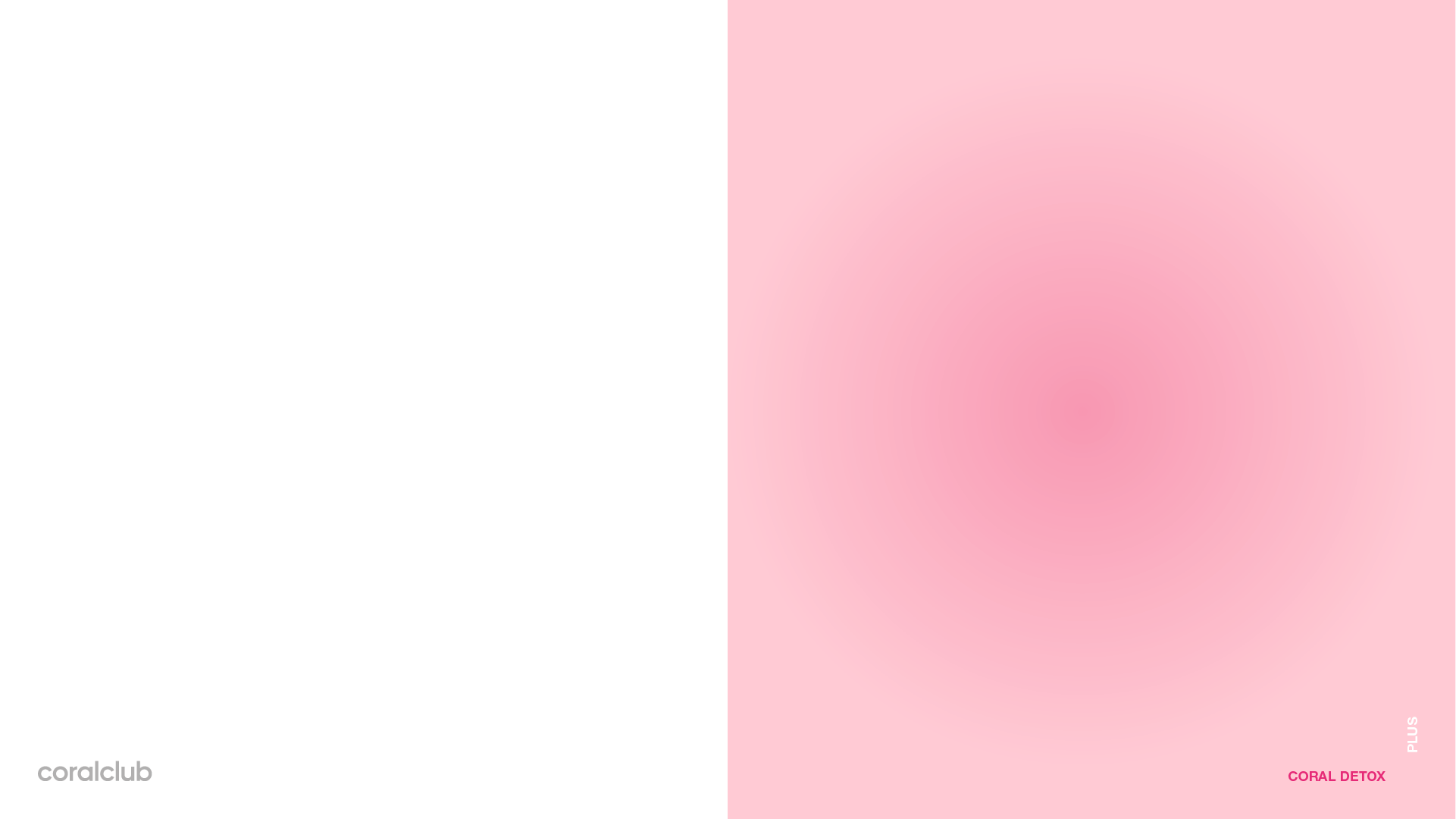 H-500
na odstránenie toxínov rozpustných vo vode
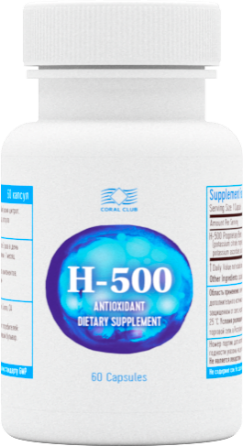 Silný antioxidant neutralizujúc toxíny.

Zabraňuje škodlivým účinkom voľných radikálov.

Zvyšuje energetický potenciál organizmu stimuláciou produkcie bunkovej energie.

Obnovuje silu, energiu a výdrž.
[Speaker Notes: Н-500 – источник энергии, «топливо» жизни на каждый день, которое  способствует:
•  повышению физической и умственной работоспособности;
•  восстановлению после нагрузок;
•  защите от раннего старения;
•  нейтрализации образующихся в организме токсинов.]
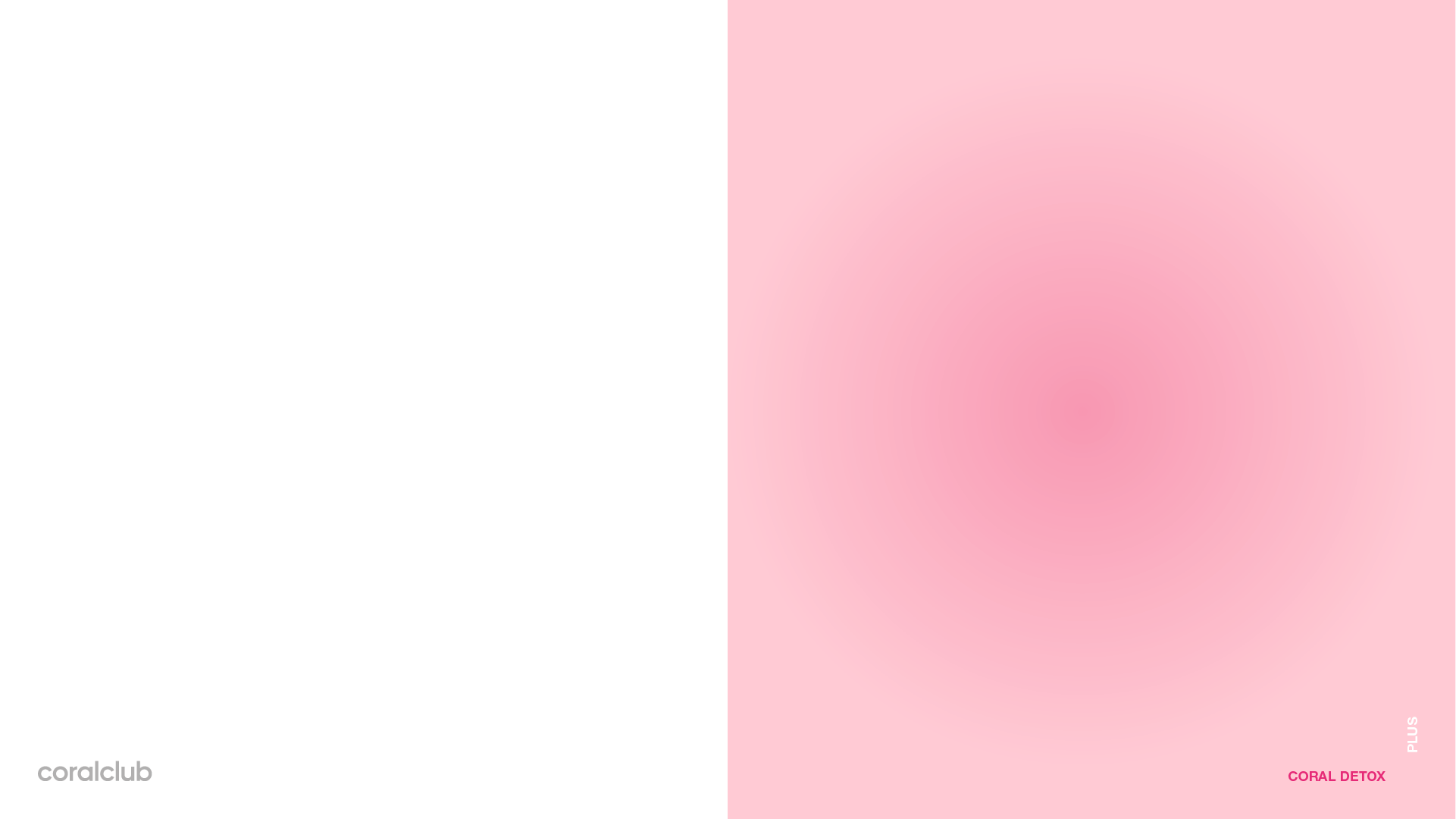 Coral Lecithin
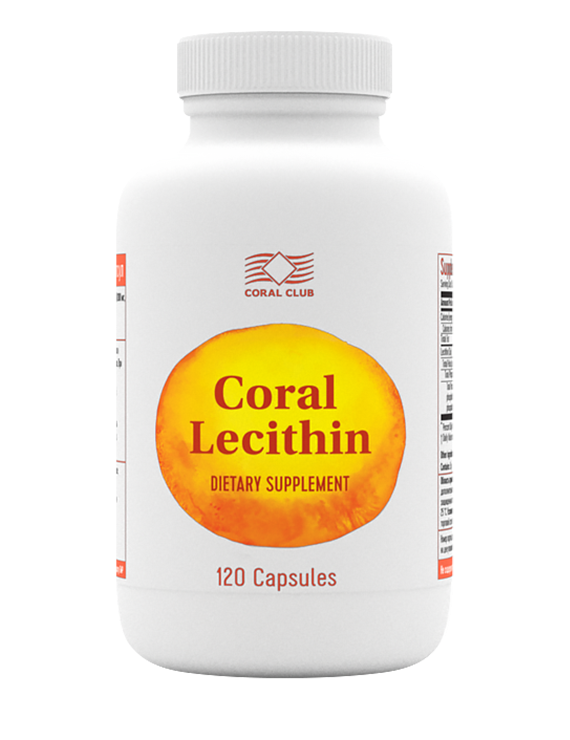 na odstránenie toxínov rozpustných v tukoch
Zdroj prírodných fosfolipidov.

Chríni bunkové membrány pred  poškodením toxínmi.

Pomáha neutralizovať a odstraňovať toxíny z organizmu.
[Speaker Notes: Coral Lecithin – источник природных фосфолипидов (из лецитина), которые  являются  структурной основой всех клеточных оболочек организма, в том числе и оболочек клеток печени и поэтому:

•  защищают клеточные оболочки от повреждения токсинами;
•  помогают эффективно нейтрализовать и вывести жирорастворимые токсины из организма;
•  способствуют восстановлению клеток печени при интоксикациях.]
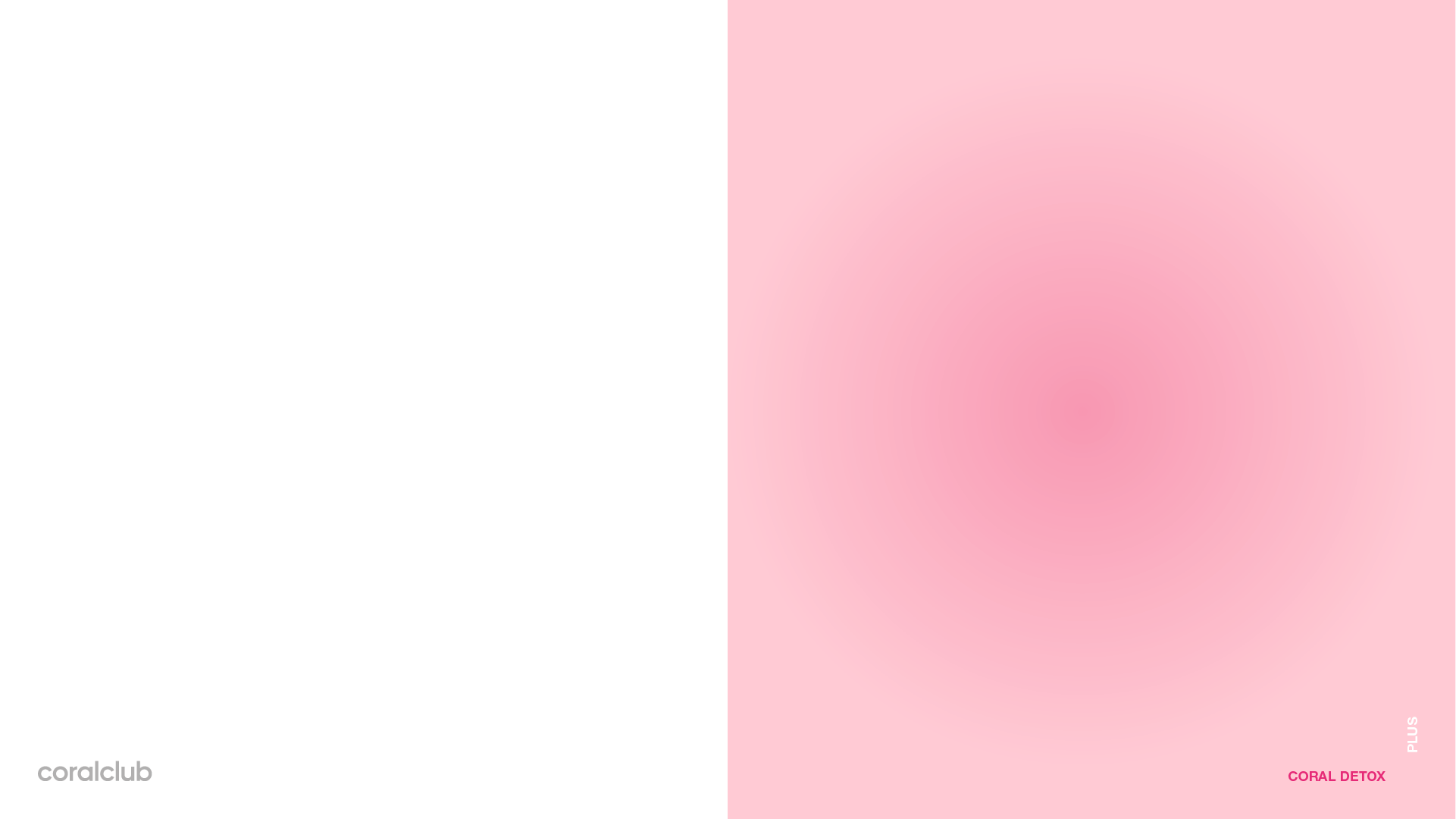 Assimilator
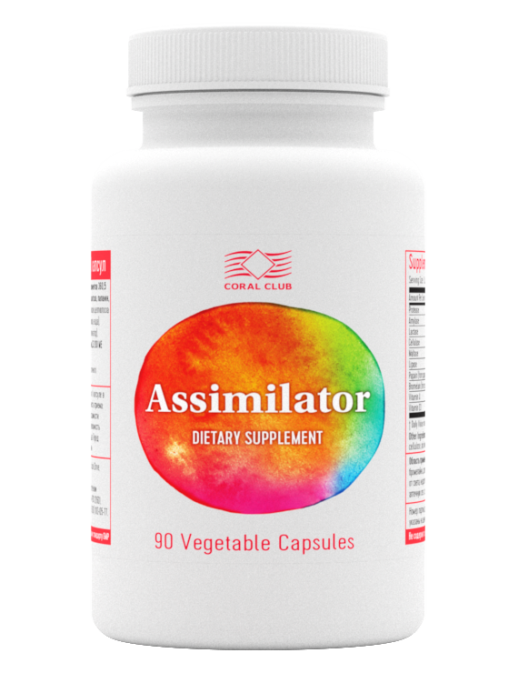 na odstránenie toxínov rozpustných v tukoch
Podporuje kvalitný rozklad potravín (bielkovín, tukov a uhľohydrátov), vďaka ktorým normalizuje metabolizmus a spomaľuje tvorbu toxínov.

Podporuje zdravé trávenie a silnú imunitu.
[Speaker Notes: Assimilator включает комплекс пищеварительных ферментов (амилаза, протеаза, липаза, мальтаза, лактаза, целлюлаза, папаин, бромелайн), которые:
•  способствуют качественному расщеплению белковой, углеводной и жирной пищи;
•  способствуют лучшему усвоению белков, расщепляя их до аминокислот;
•  предотвращают развитие метеоризма и тяжести в желудке.]
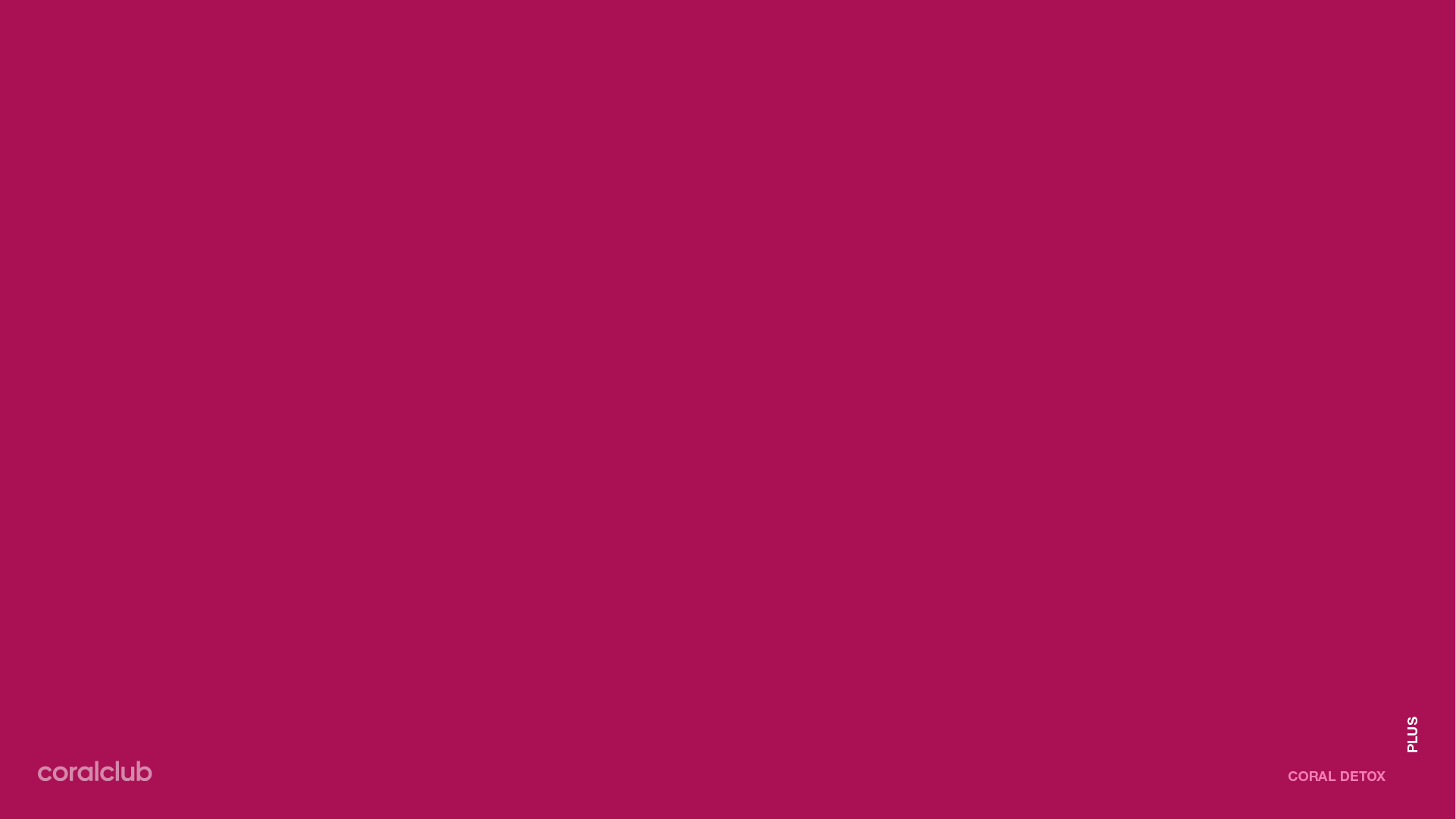 CORAL DETOX
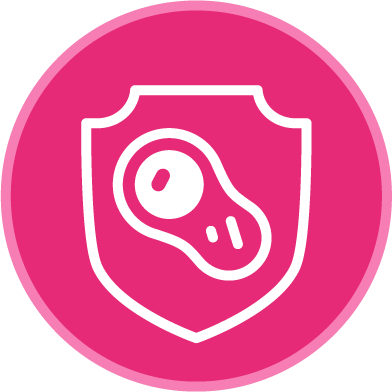 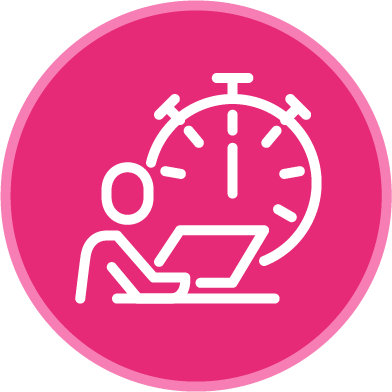 ochrana
od oxidačného 
stresu
zvýšenie
pracovnej efektívnosti
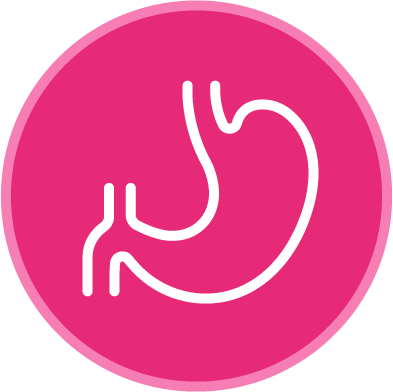 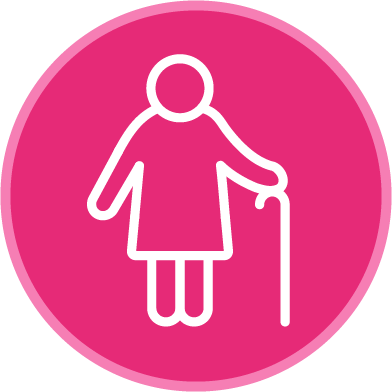 optimalizácia
zažívacích ťažkostí
Aktívna 
dlhovekosť
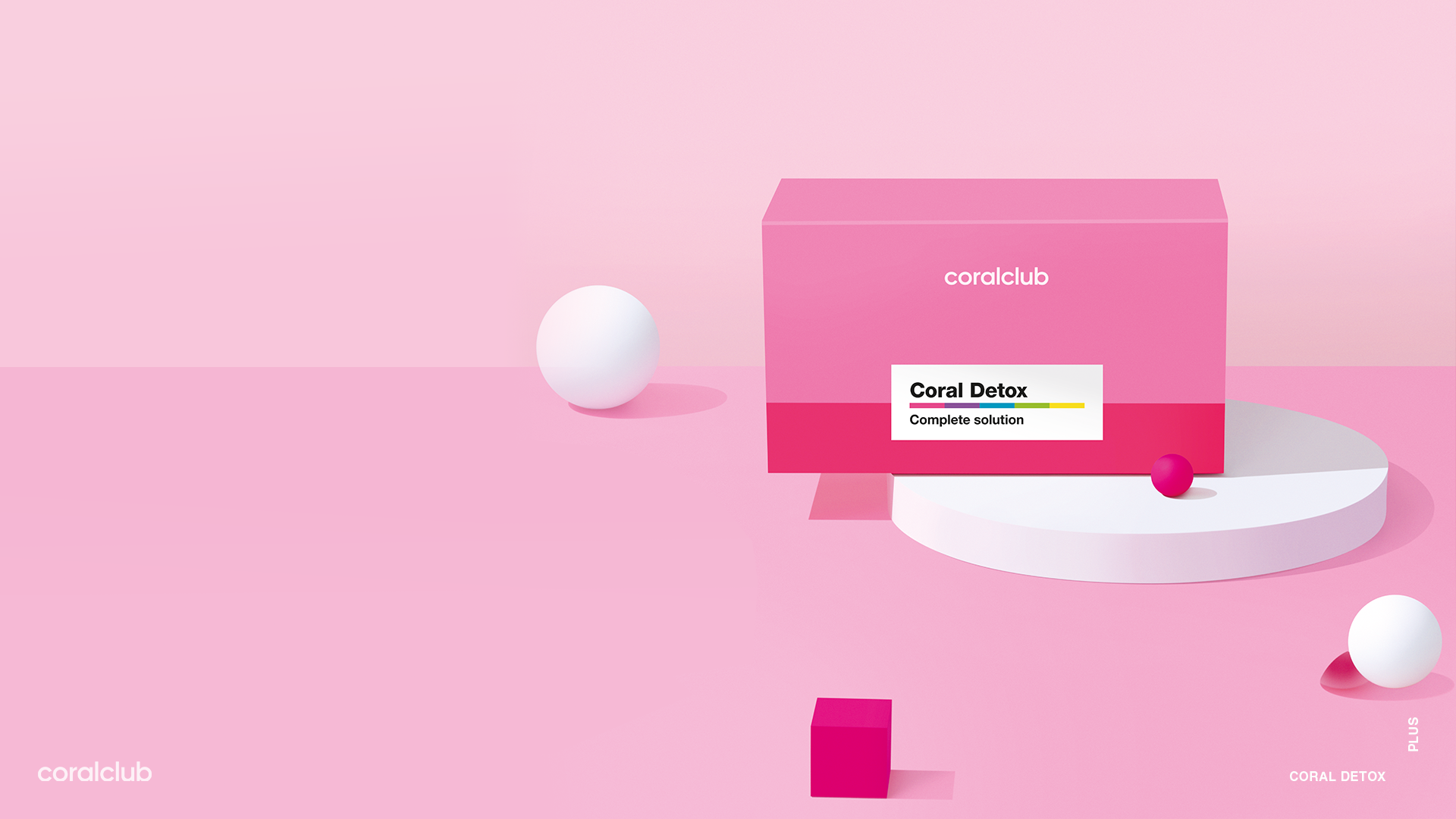 Coral Detox
60
BONUSOVÉ BODY


KLUBOVÁ CENA


MALOOBCHODNÁ CENA
77,39 €
92,87 €
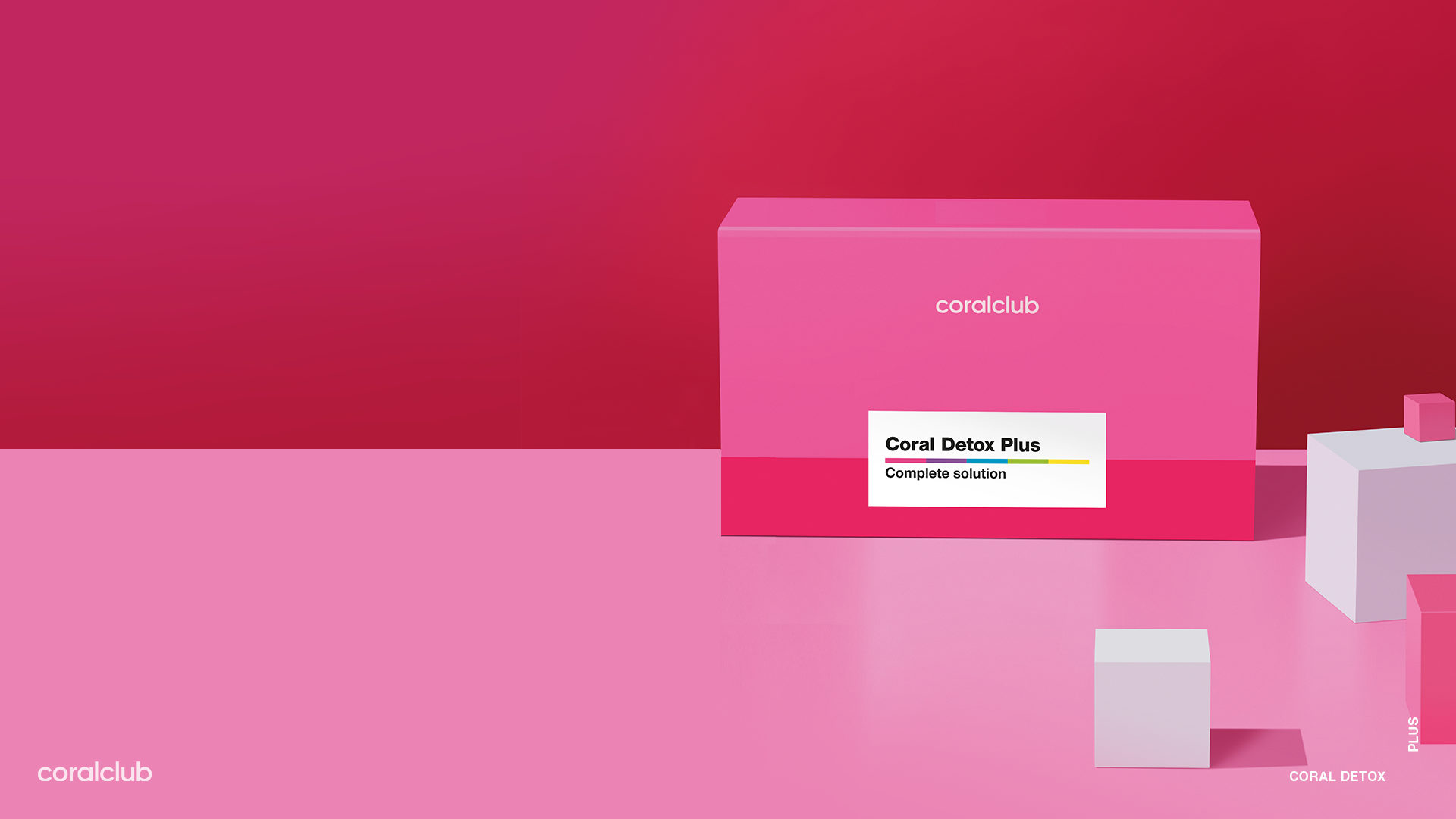 Coral Detox 
Plus
Rozšírená verzia
Coral Detox pre maximálny účinok
[Speaker Notes: Coral Detox Plus – расширенная версия набора Coral Detox для максимального эффекта.
Чтобы получить еще больше пользы от программы Coral Detox, была создана программа Coral Detox Plus, которая позволяет одновременно воздействовать на все системы жизнеобеспечения организма на клеточном уровне и ускорить выведение токсинов.
Включение в программу макроэлемента калия (PentoKan) и  концентрированного сока и травы люцерны (Coral Alfalfa) помогает нормализовать обменные процессы в клетках и создать благоприятные условия для жизнедеятельности микрофлоры кишечника.]
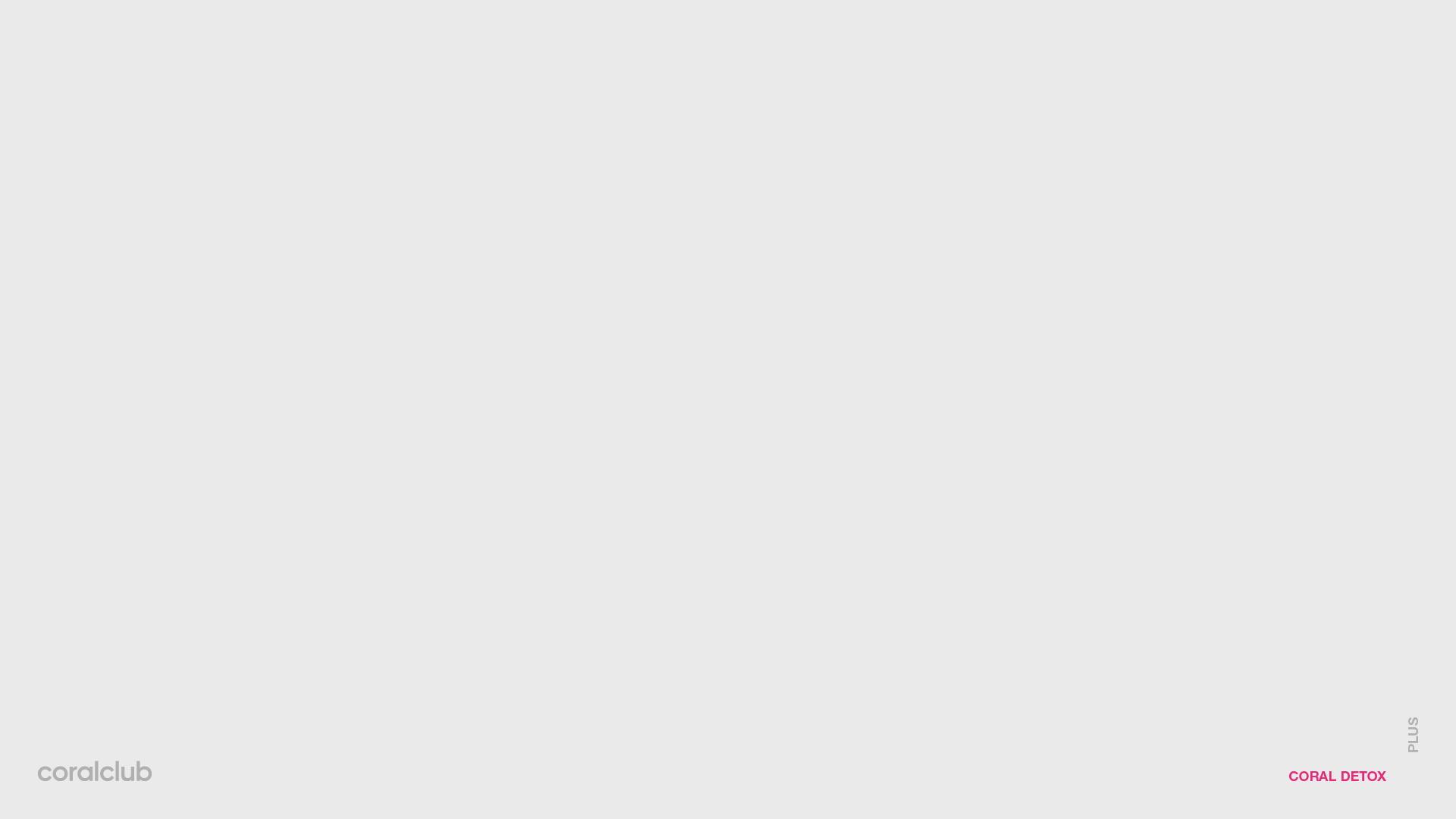 Coral Detox plus
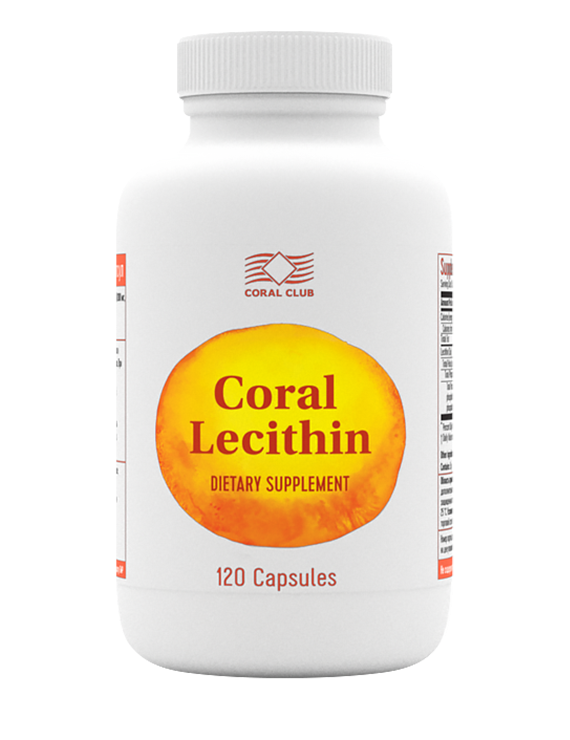 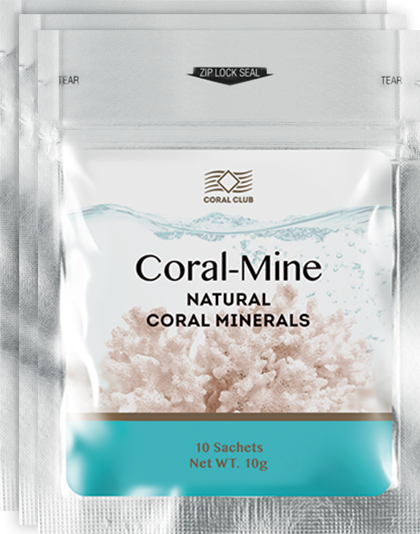 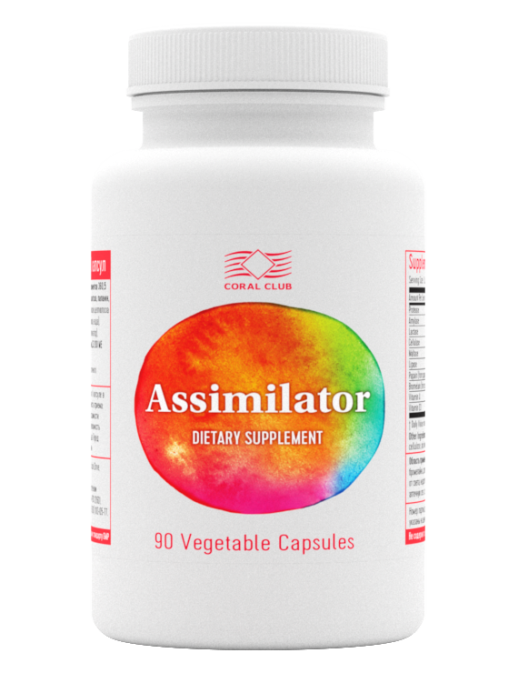 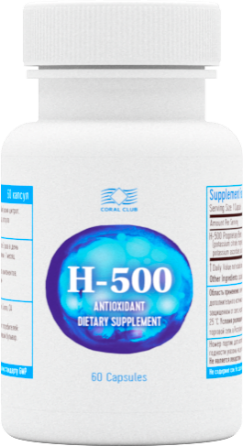 Na odstránenie 
vo vode rozpustných 
toxínov
Na odstráneniue 
v tukoch rozpustných  
toxínov
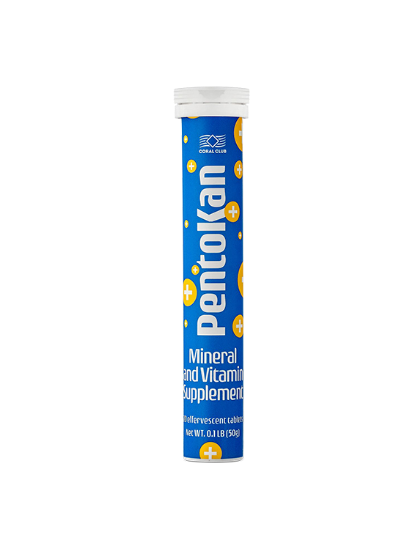 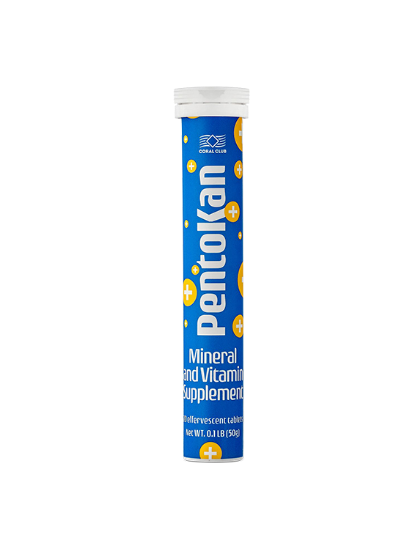 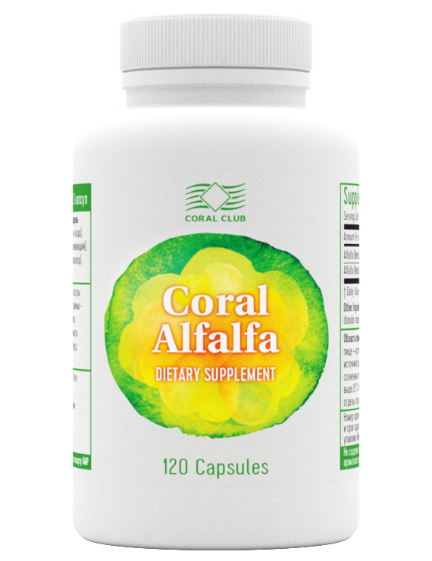 pre výživu
mikroflóry
pre zdravie
buniek
[Speaker Notes: В составе набора 6 продукта:
Assimilator  (90 капсул);
Н-500 (60 капсул);
Coral-Mine (30 саше);
Coral Lecithin  (120 капсул);
PentoKan (2 упаковки по 20 шипучих таблеток);
Coral Alfalfa (120 капсул).]
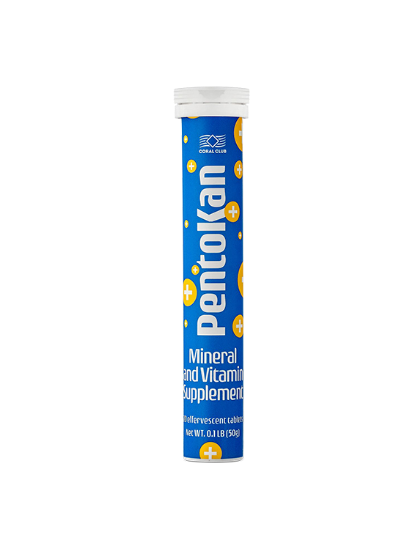 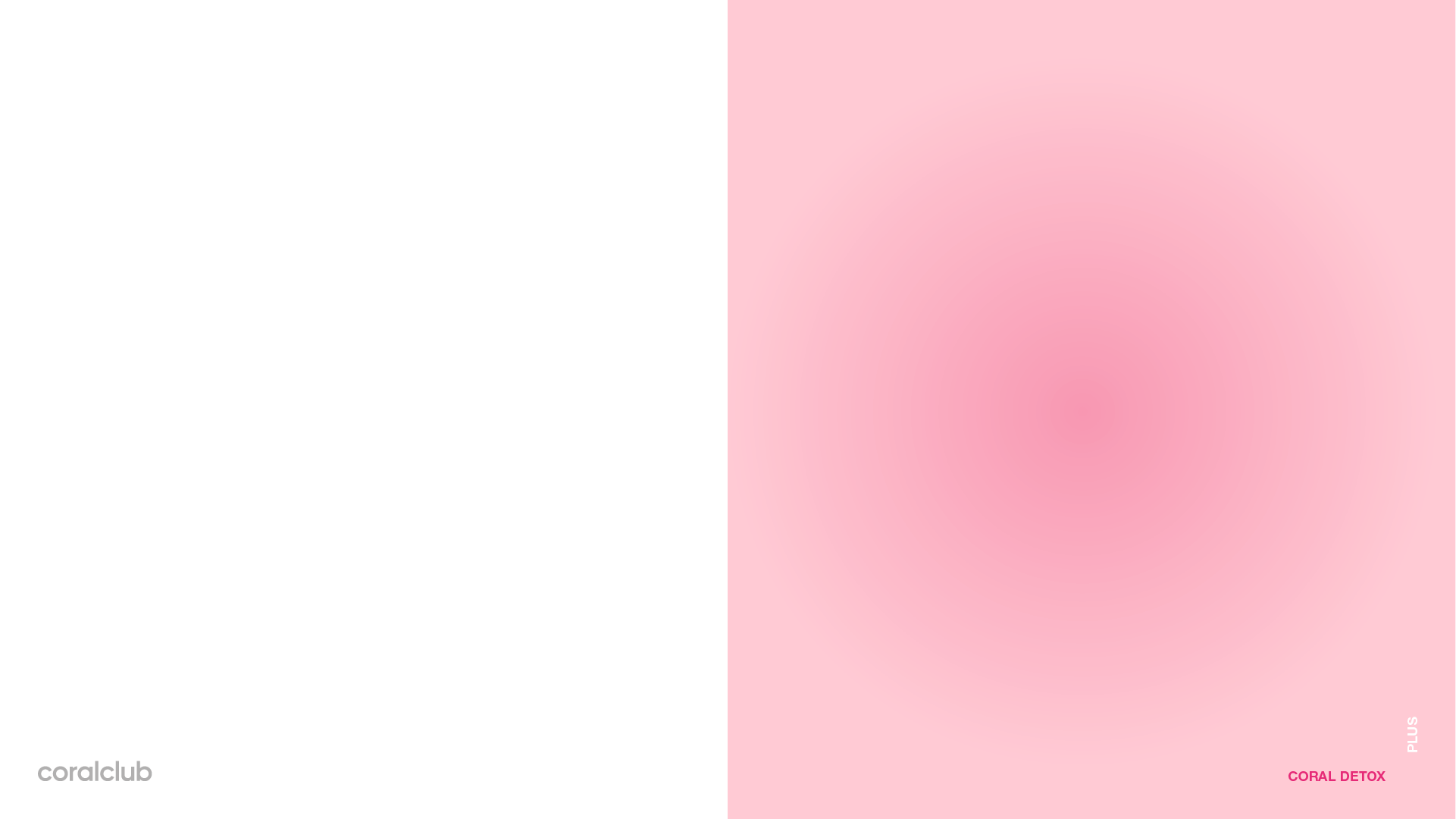 PentoKan
pre zdravie buniek
organizmu
Zdroj makroelementu draslíka – je nevyhnutným účastníkom vnutribunkového metabolizmu.

Aktívne zloženie s vitamínom C 
a ribózou pre efektívne dodávanie a
asimiláciu draslíka.

Podporuje energetický metabolizmus
a zdravie organizmu.
[Speaker Notes: PentoKan – источник макроэлемента калия — незаменимого участника внутриклеточного обмена веществ. Калий регулирует механизм поступления питательных веществ и выведения продуктов жизнедеятельности из клетки.
На протяжении тысячелетий основу питания людей составляла цельная растительная пища, богатая калием. Эволюция питания (недостаток растительной пищи в рационе) привела к дефициту калия. Кроме того, этот макроэлемент быстро расходуется организмом. Особенно в условиях стресса, при активных физических нагрузках и умственной работе. 

PentoKan поддерживает постоянную концентрацию калия внутри клетки. Это залог здорового функционирования клетки и организма в целом.

В каждой таблетке  PentoKan содержится 420 мг калия, витамин С и рибоза. Растворимые шипучие таблетки обеспечивают высокую биодоступность калия. Комплекс с рибозой и витамином С создает условия для быстрого восстановления энергетических ресурсов и сохранения полной жизнеспособности клетки даже в условиях оксидативного стресса.]
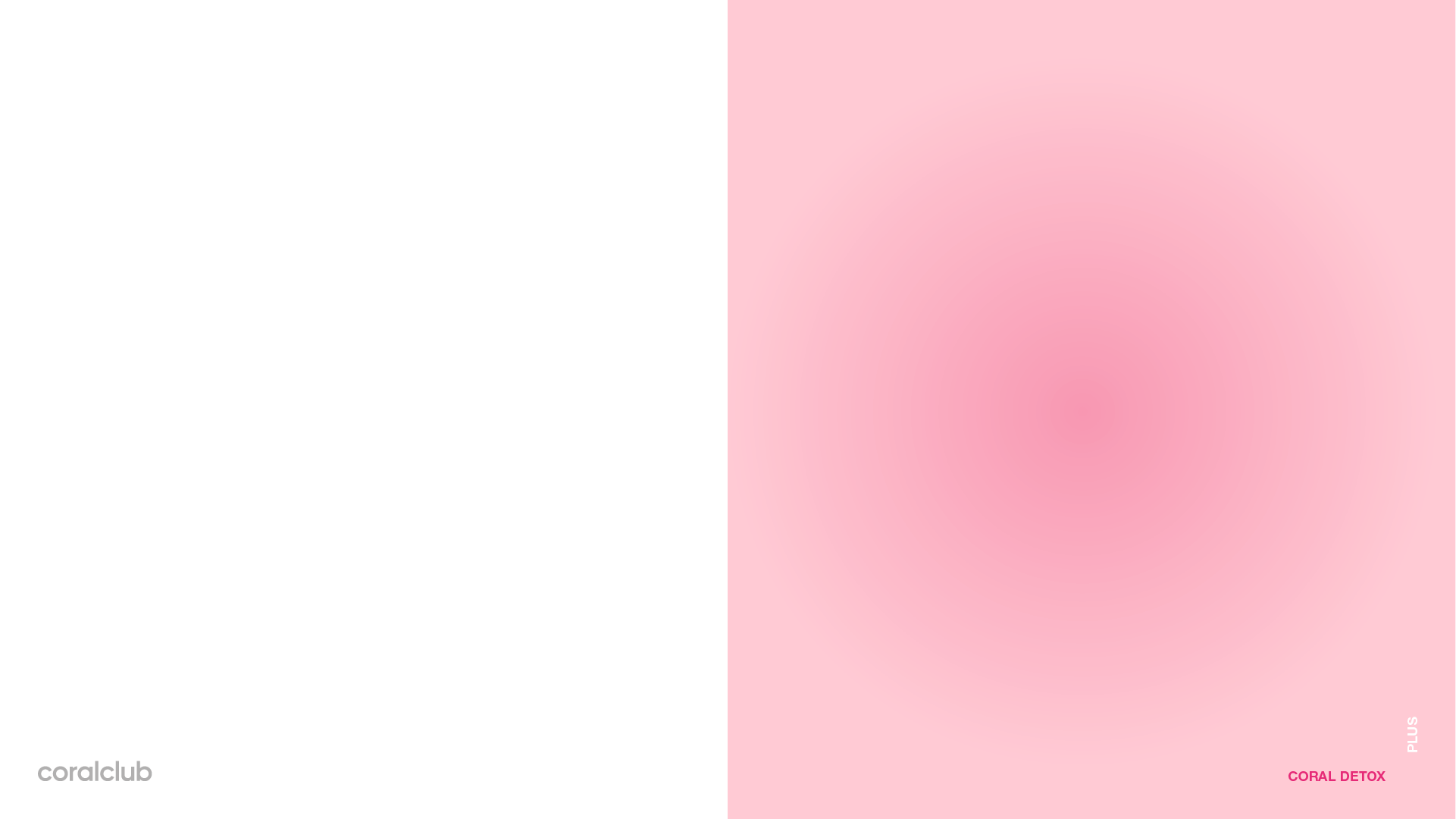 Coral Alfalfa
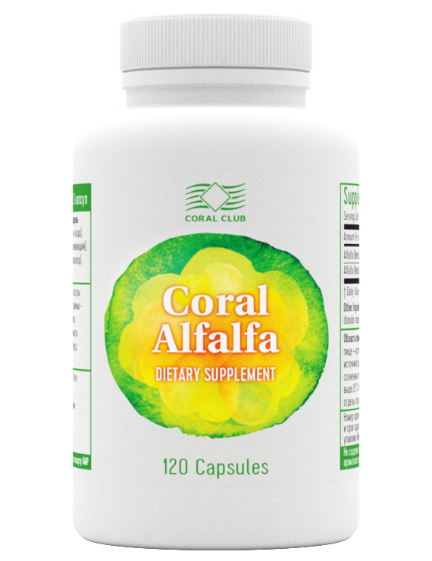 na výživu črevnej 
mikroflóry
Zdroj vlákniny, ktorá je v dnešnej strave tak vzácna.

Zdroj vitamínov a minerálov prírodného pôvodu.

Pomáha detoxikacii organizmu.
[Speaker Notes: Корал Люцерна — в составе продукта сок листьев и порошок травы люцерны. Содержит важнейшие для организма минералы, витамины, клетчатку, органические кислоты и хлорофилл. Мягко усиливает работу почек, помогает при повышенном уровне холестерина и создает благоприятные условия для жизнедеятельности микрофлоры кишечника, способствуя очищению организма.]
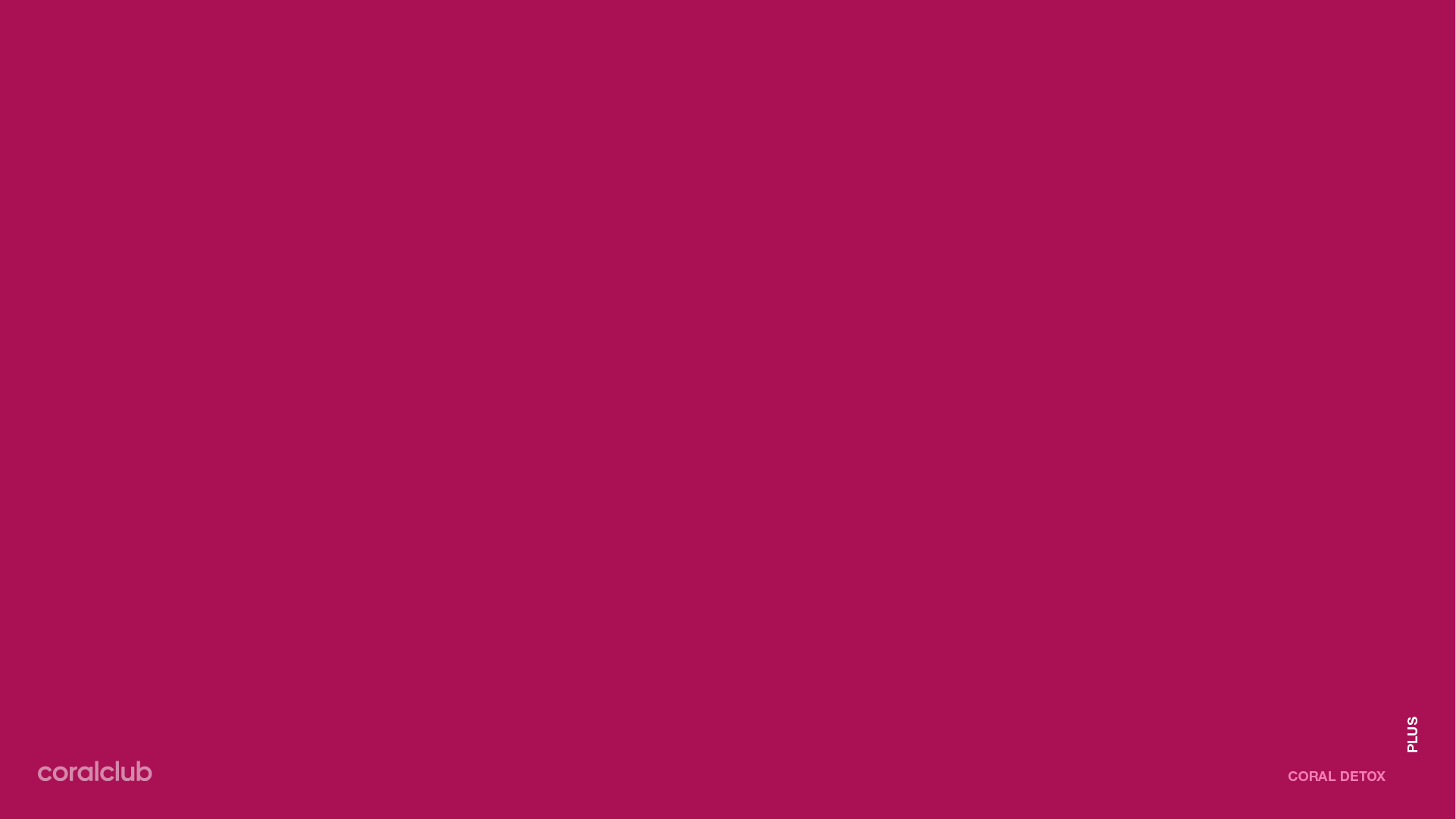 CORAL DETOX plus
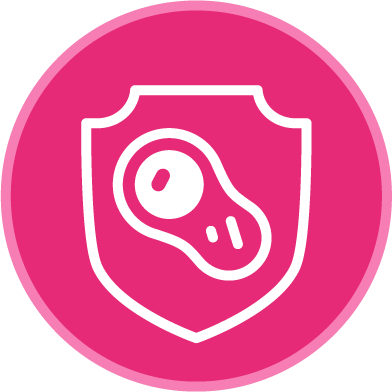 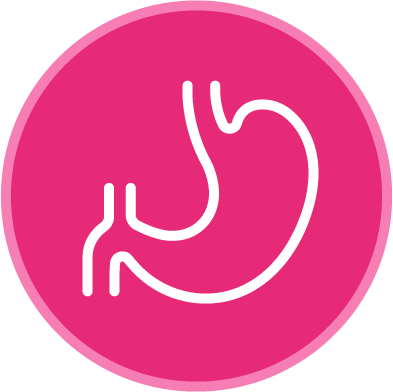 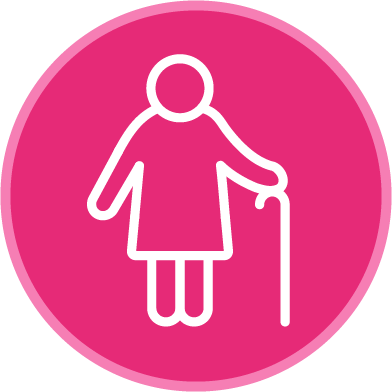 ochrana
od oxidačného 
stressu
optimalizácia
zažívacích ťažkostí
Aktívna 
dlhovekosť
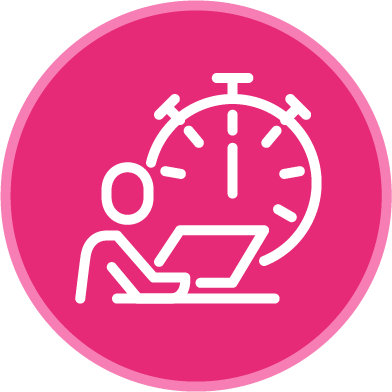 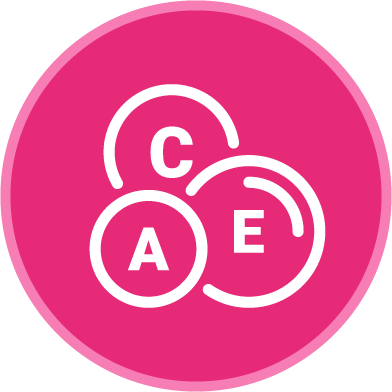 zvýšenie
efektívnosti
a odolnosť proti zaťaženiu
dodatočný
zdroj vitamínov
a minerálov
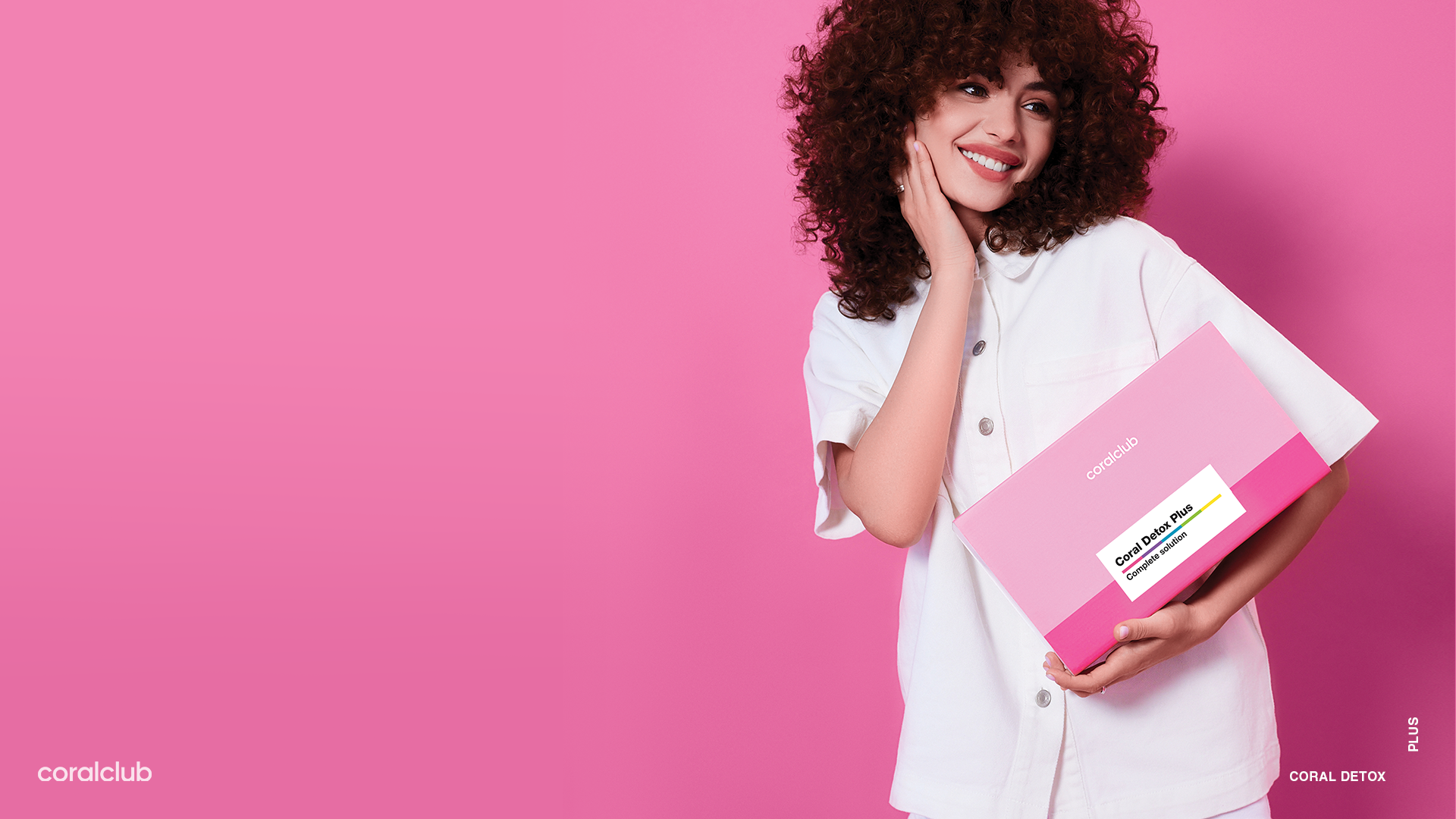 Coral Detox Plus
83
BONUSOVÉ BODY


KLUBOVÁ CENA


MALOOBCHODNÁ CENA
106,96 €
128,352 €
AKTIVÁCIA PRÍRODNÉHO ČISTENIA
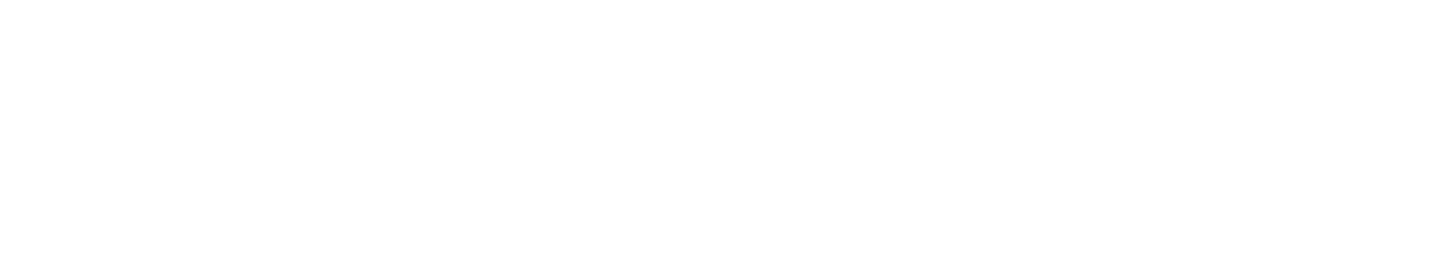 [Speaker Notes: Coral Detox  и Coral Detox  Plus: системный подход к детоксикации]